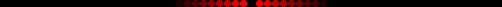 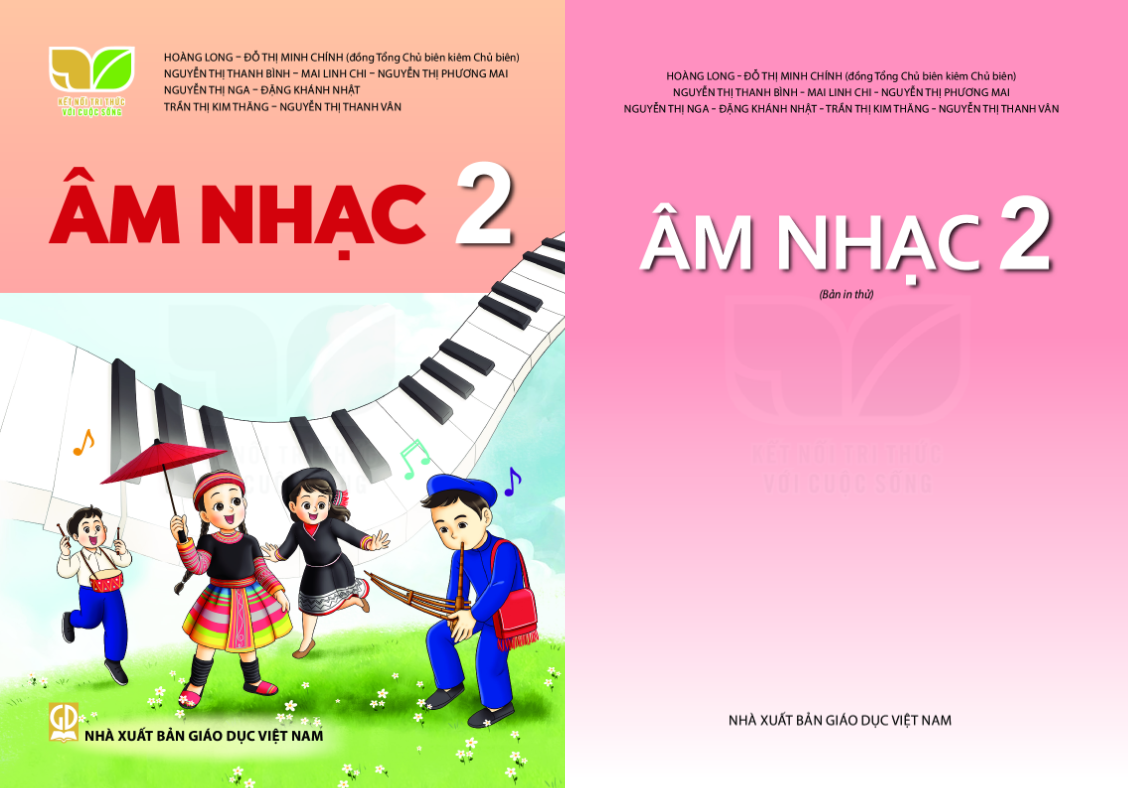 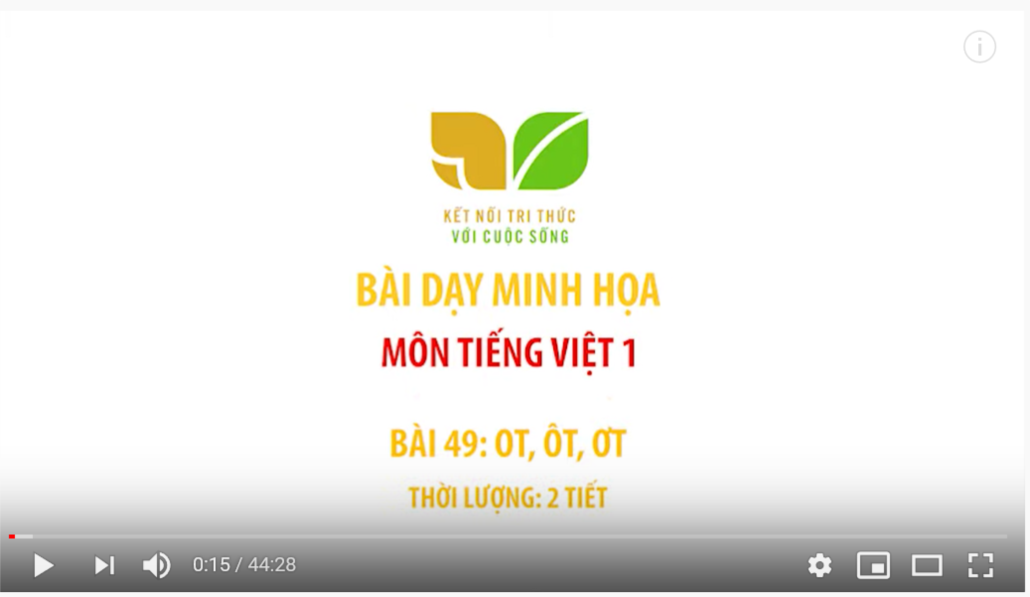 CHỦ ĐỀ 4 - TIẾT 2
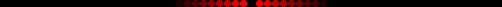 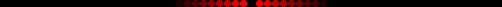 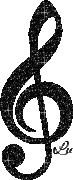 GV: Hoàng Thúy Hậu
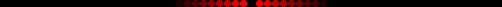 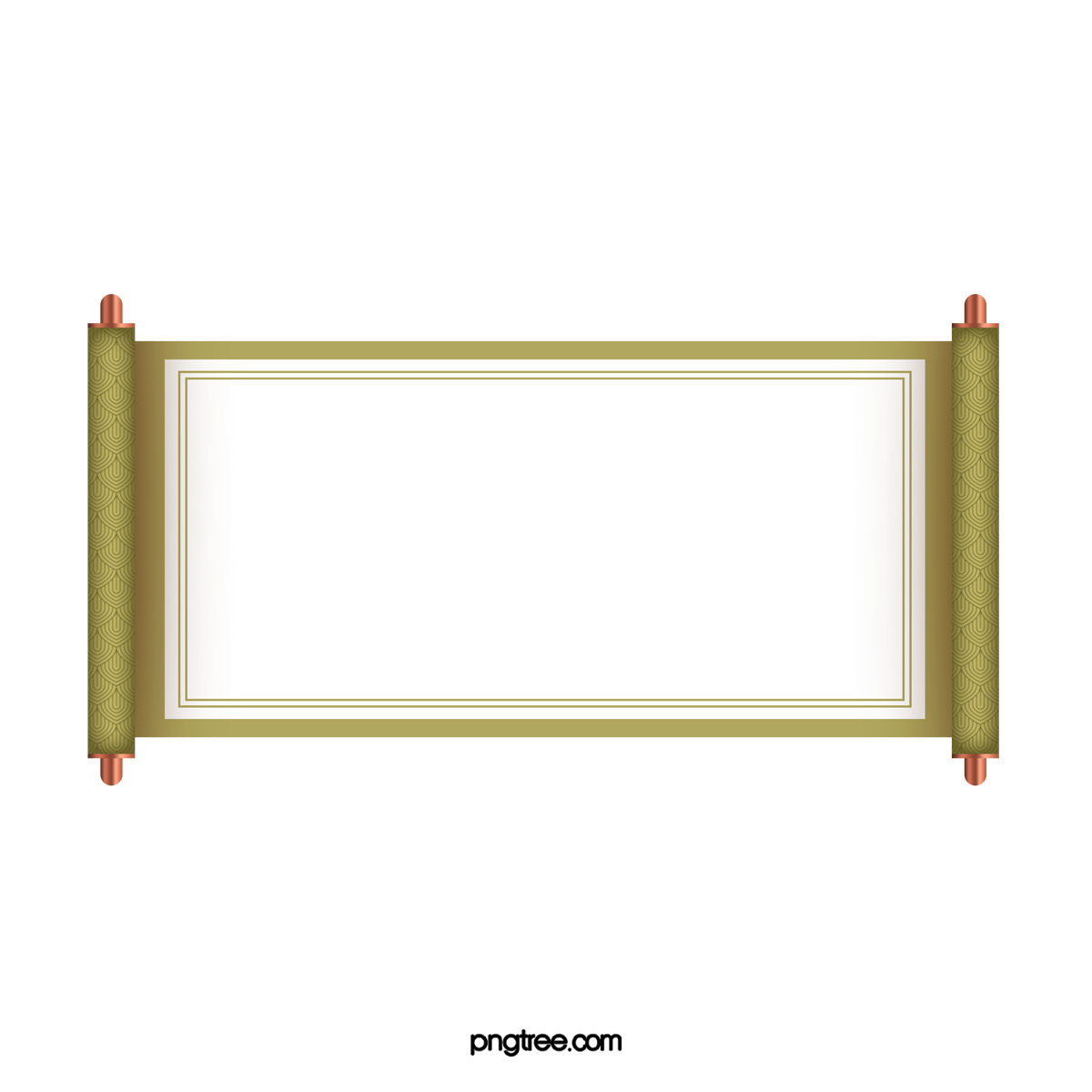 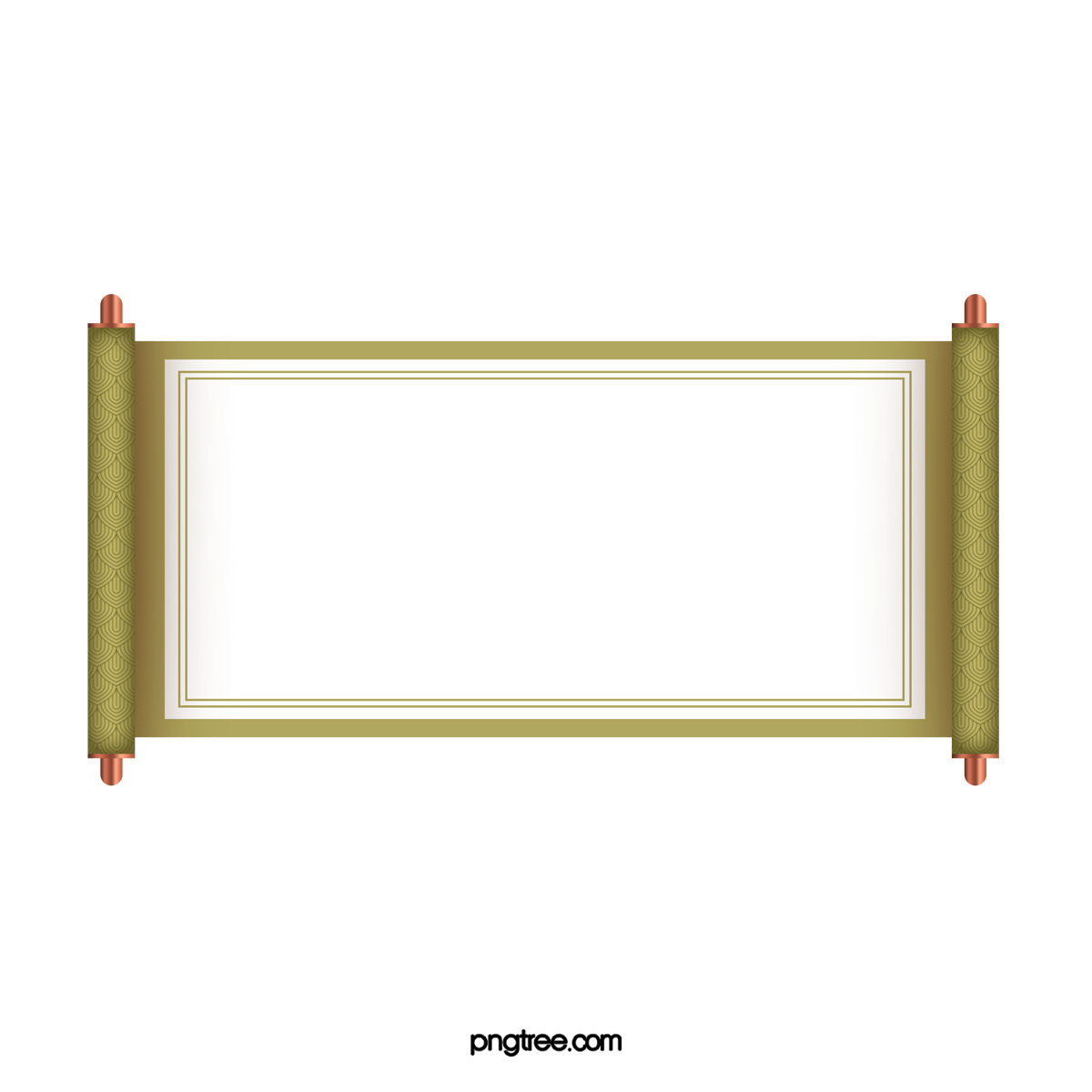 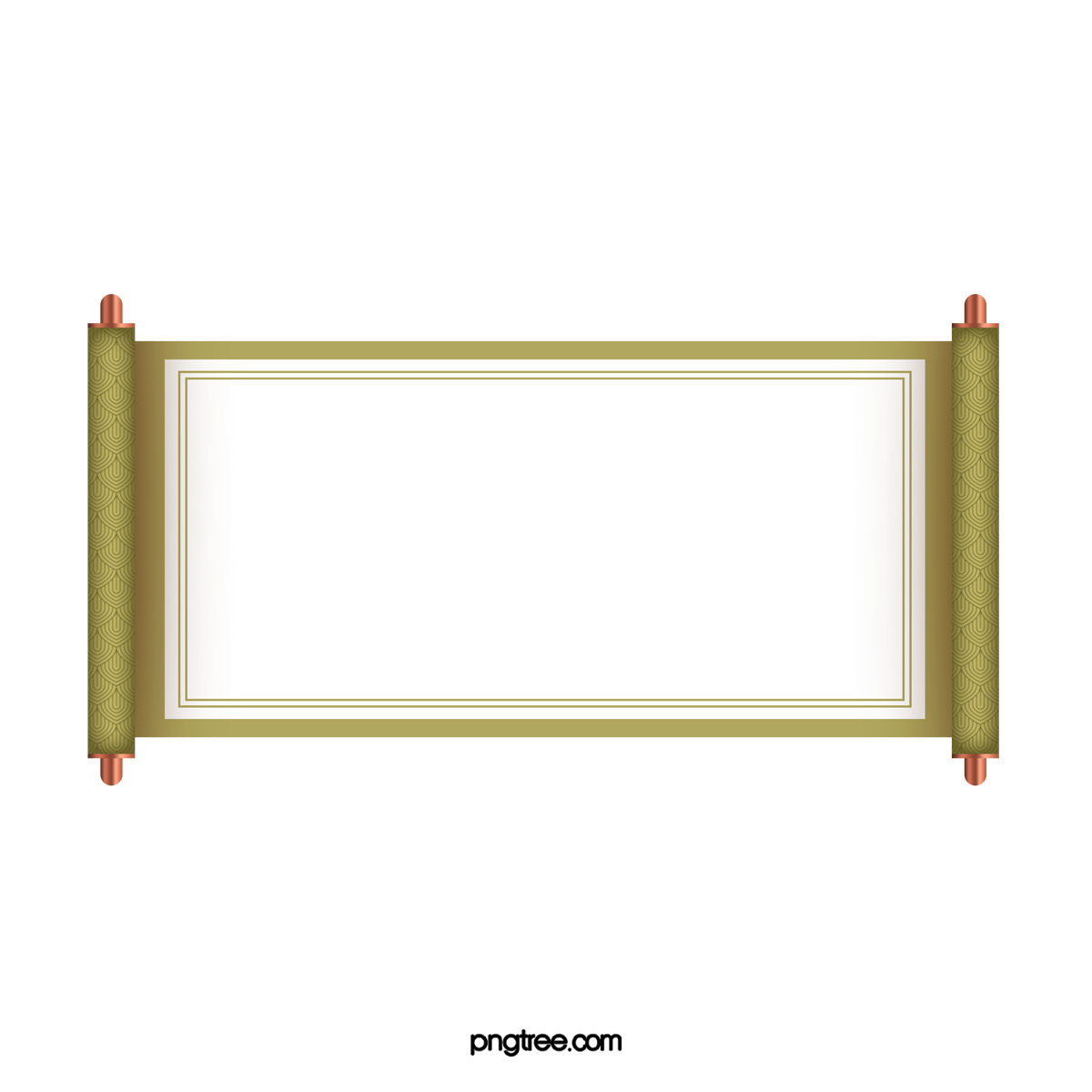 TRÒ CHƠI
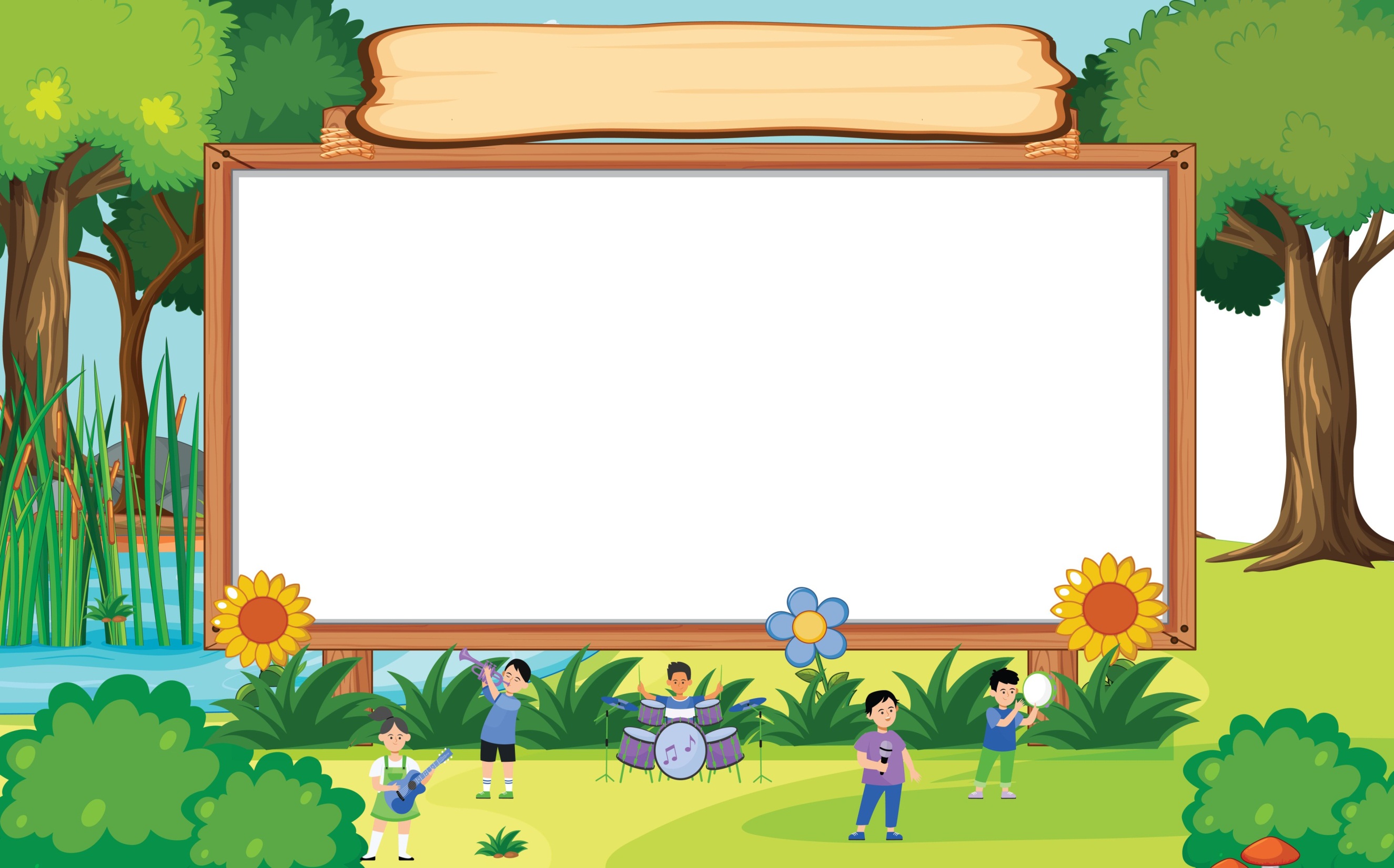 “GIAI ĐIỆU QUEN THUỘC”
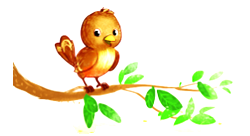 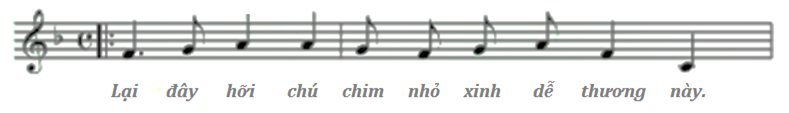 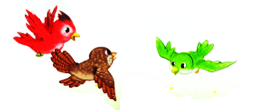 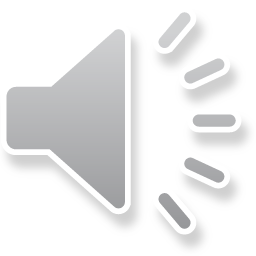 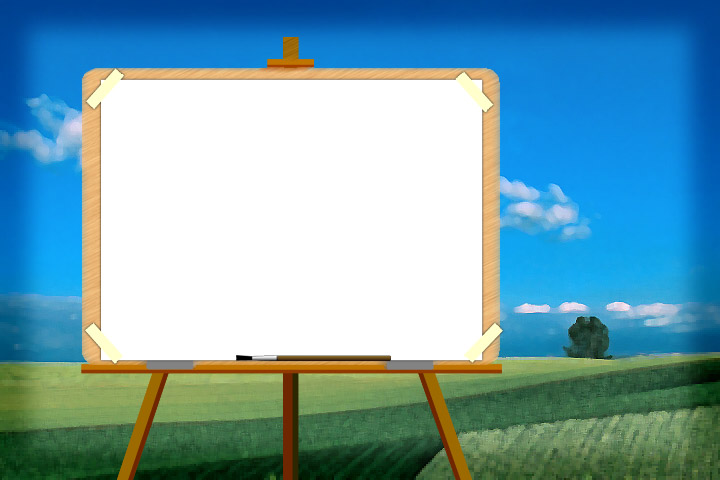 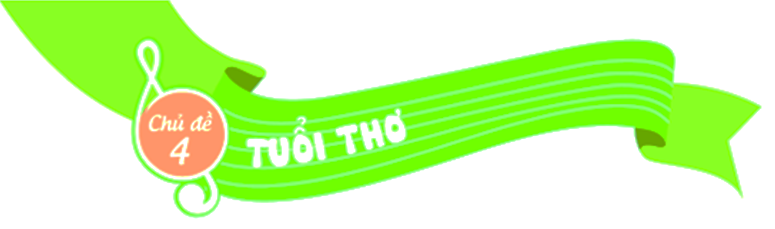 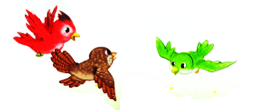 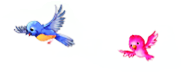 ÔN TẬP BÀI HÁT:
CHÚ CHIM NHỎ DỄ THƯƠNG
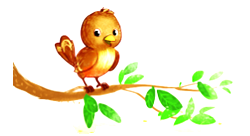 Nhạc Pháp
Lời Việt: Hoàng Anh
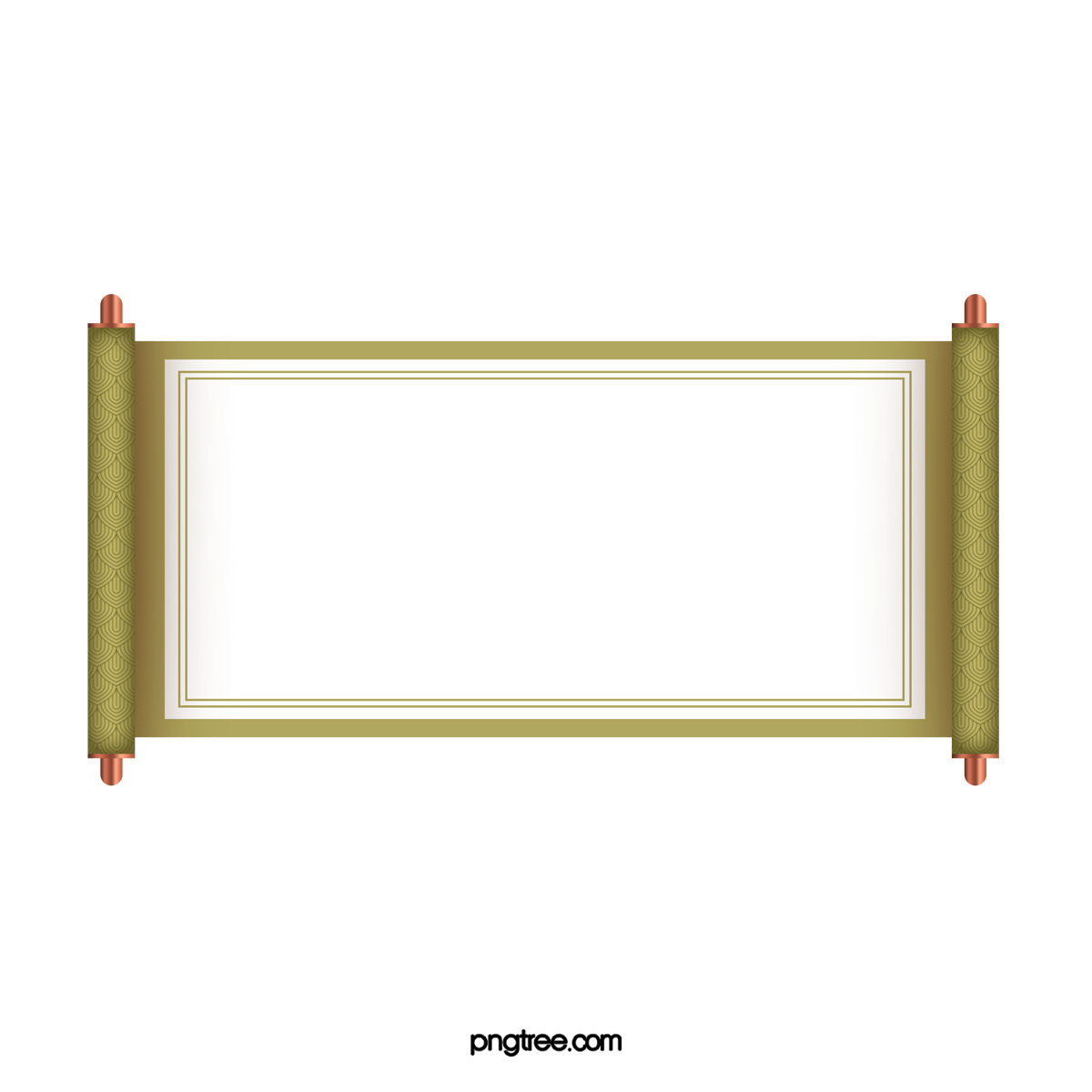 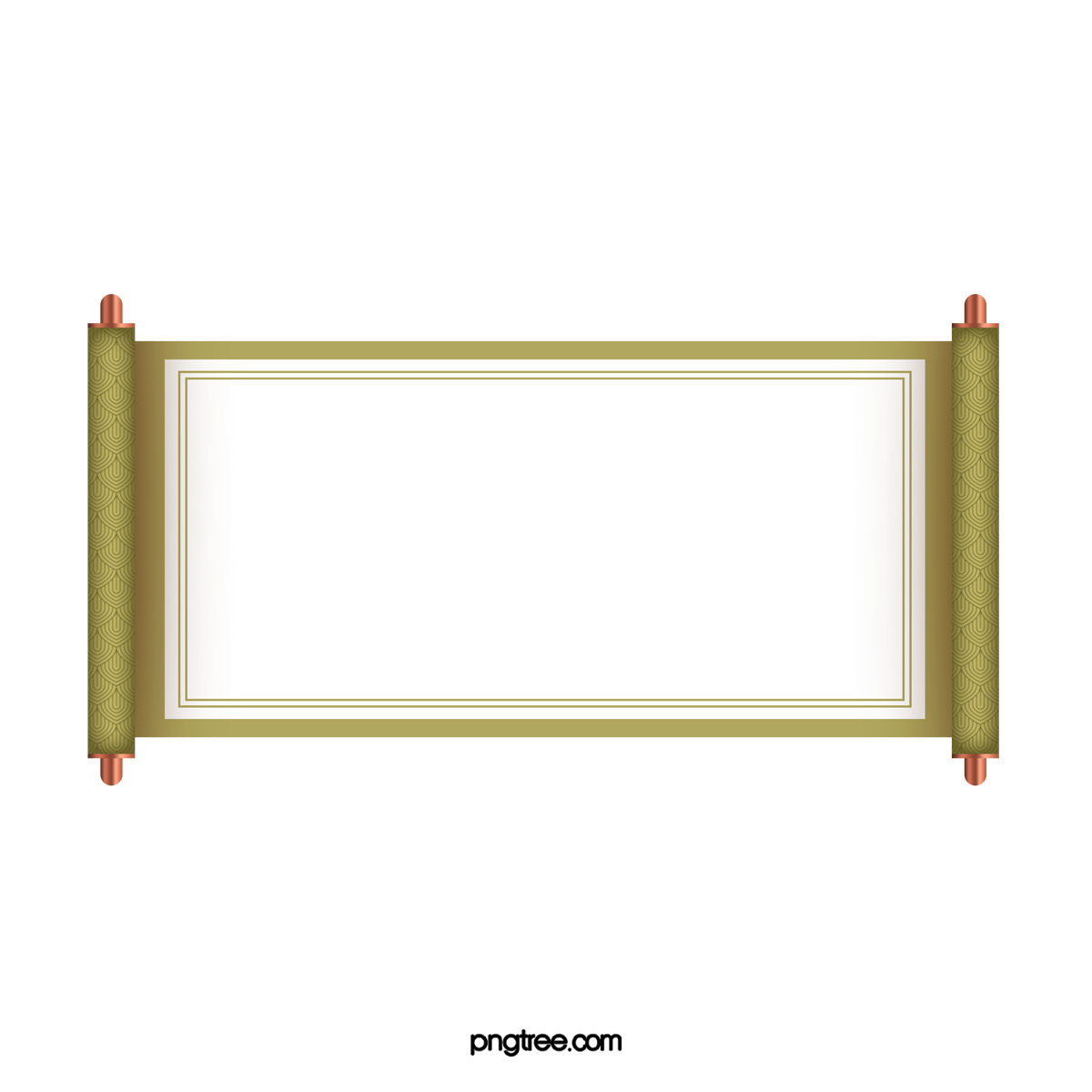 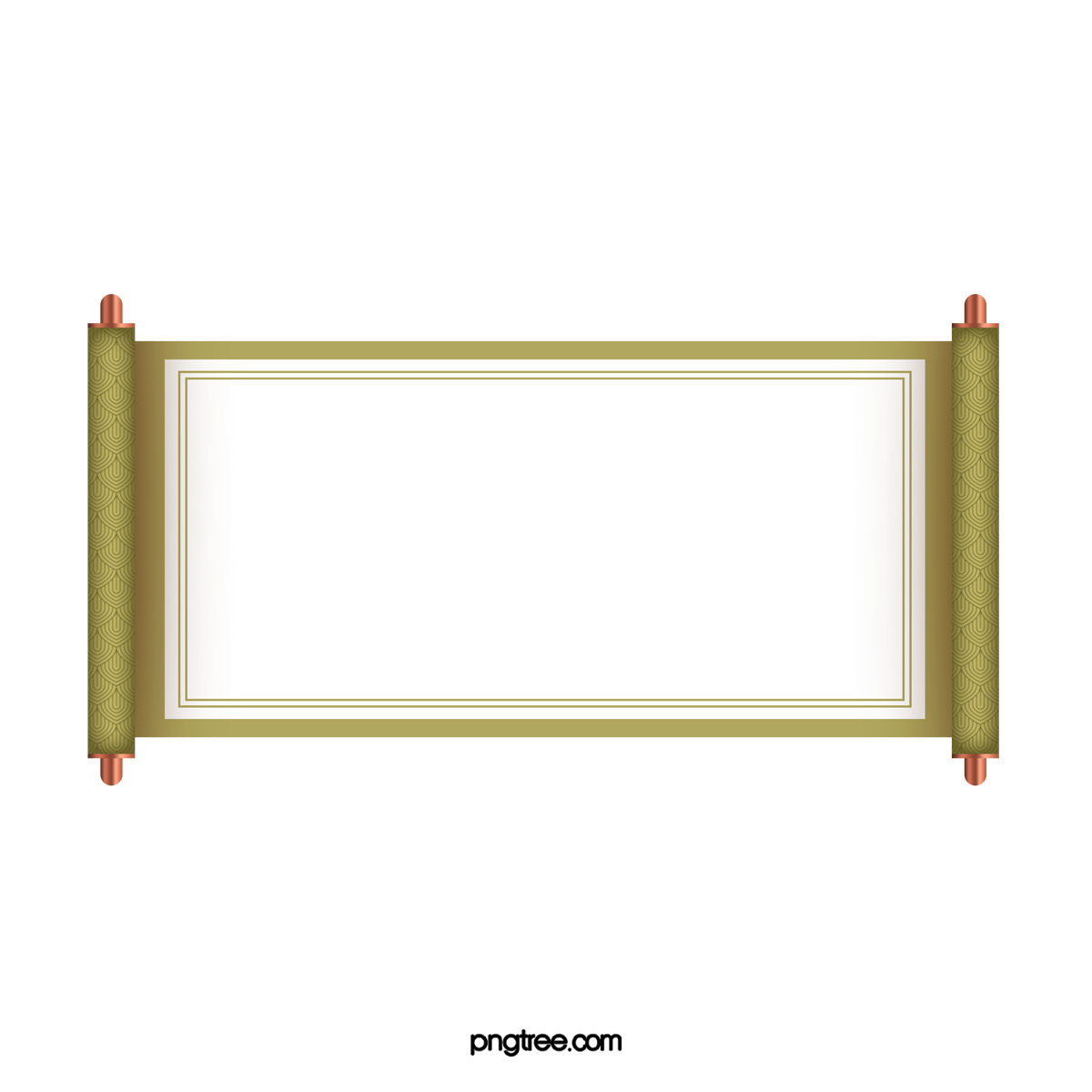 CHÚ CHIM NHỎ DỄ THƯƠNG
HÁT THEO NHẠC ĐỆM
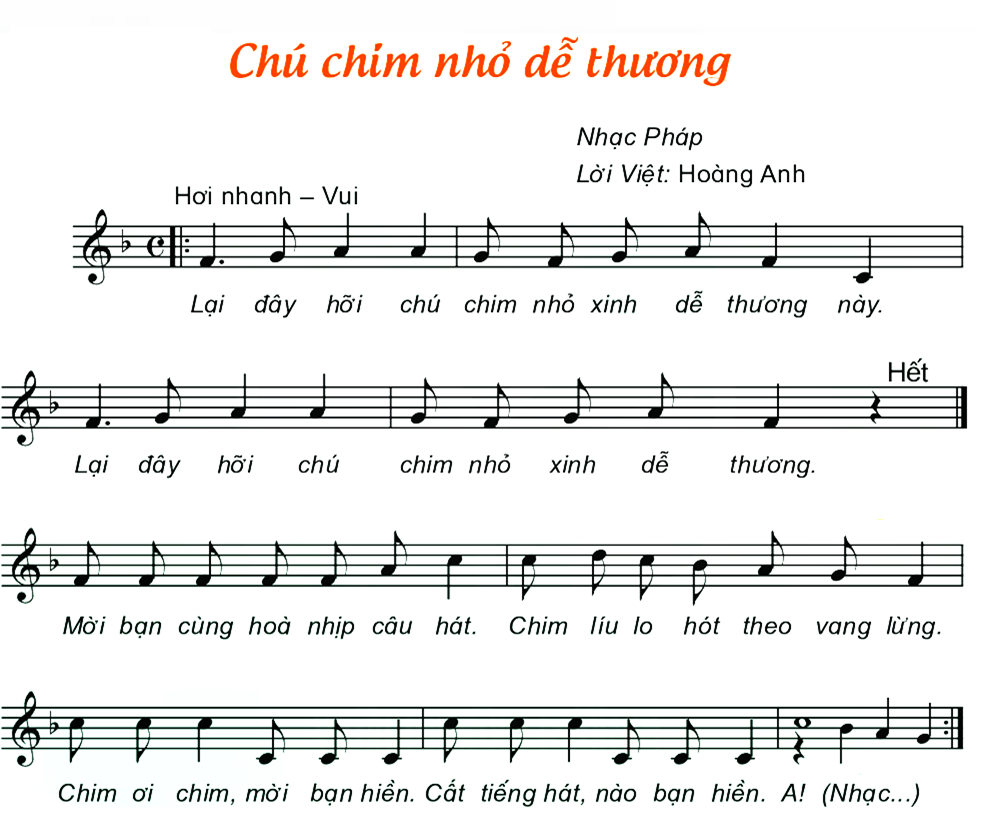 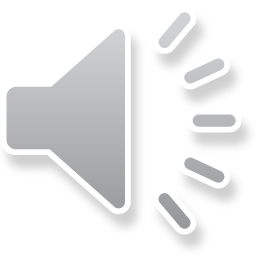 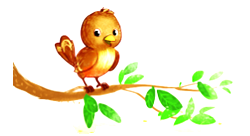 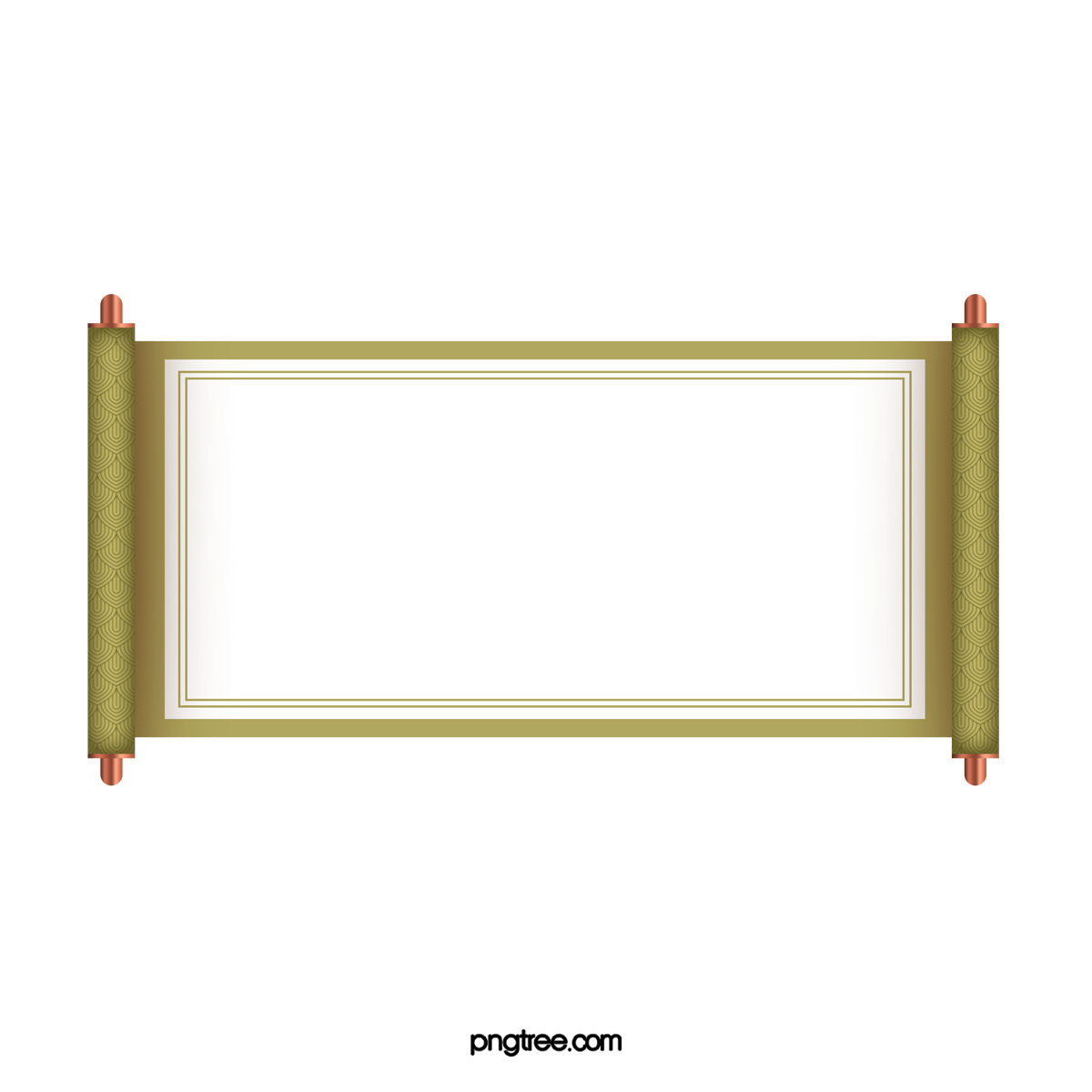 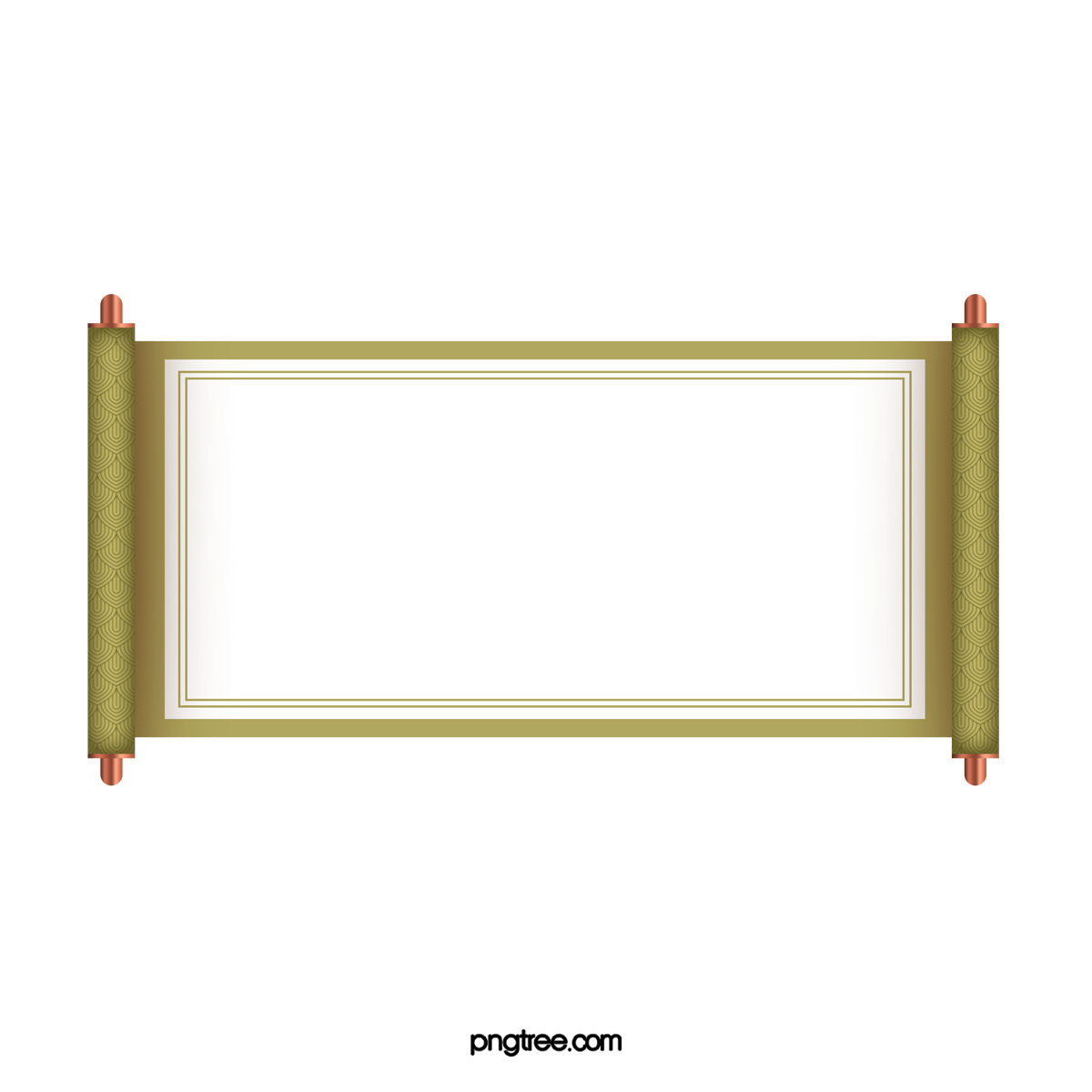 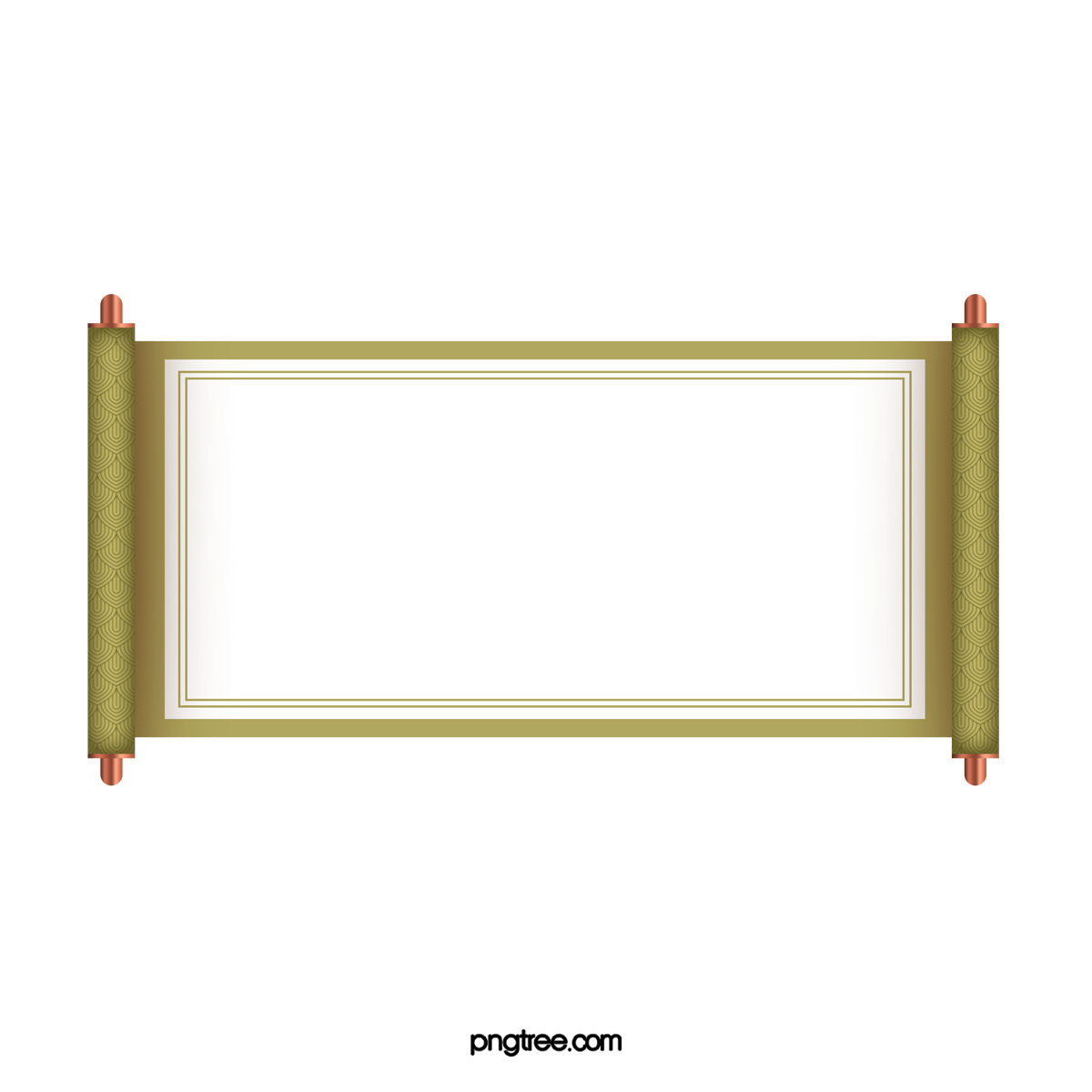 CHÚ CHIM NHỎ DỄ THƯƠNG
HÁT KẾT HỢP GÕ ĐỆM
THEO TIẾT TẤU LỜI CA
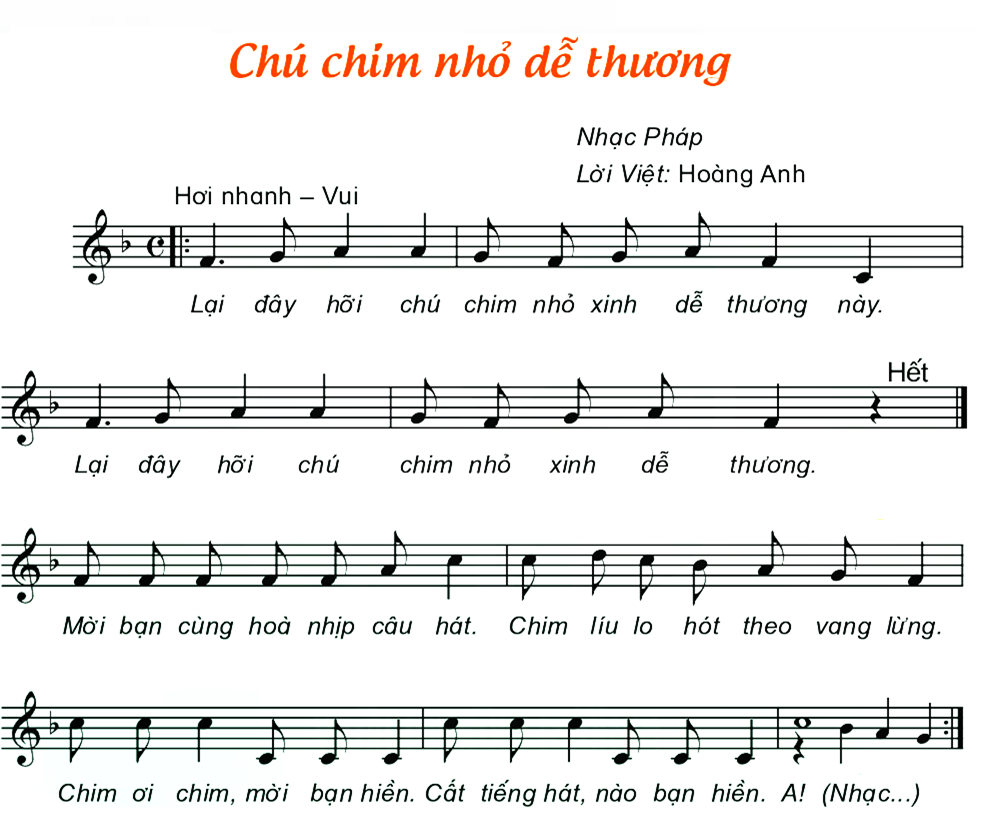 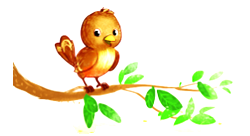 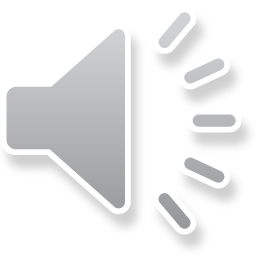 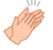 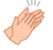 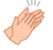 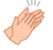 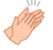 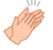 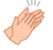 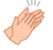 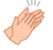 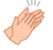 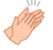 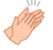 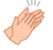 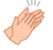 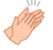 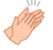 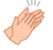 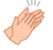 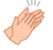 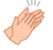 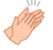 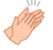 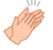 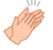 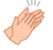 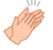 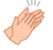 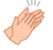 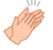 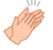 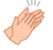 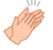 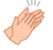 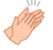 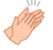 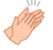 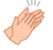 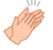 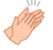 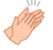 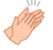 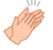 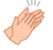 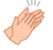 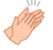 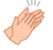 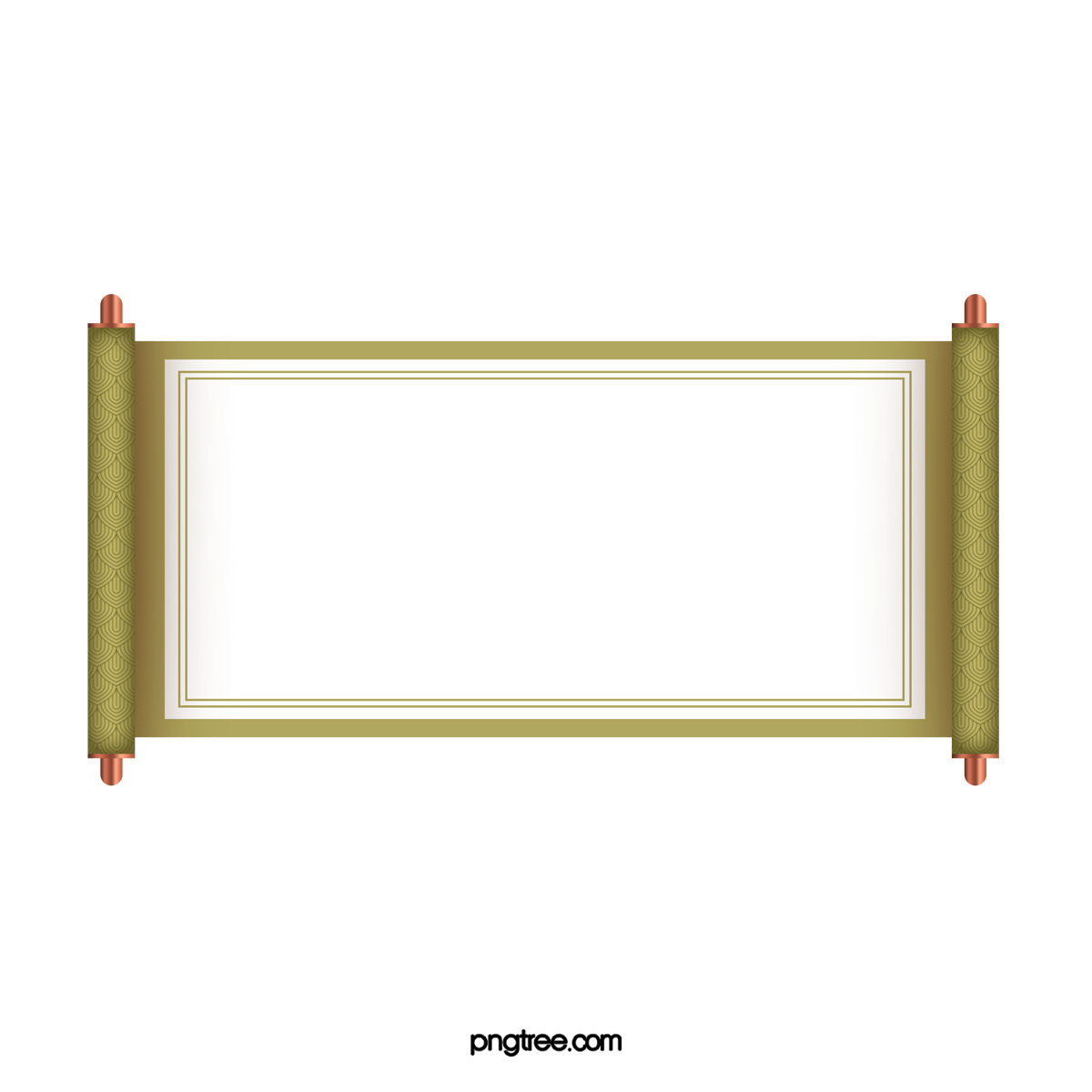 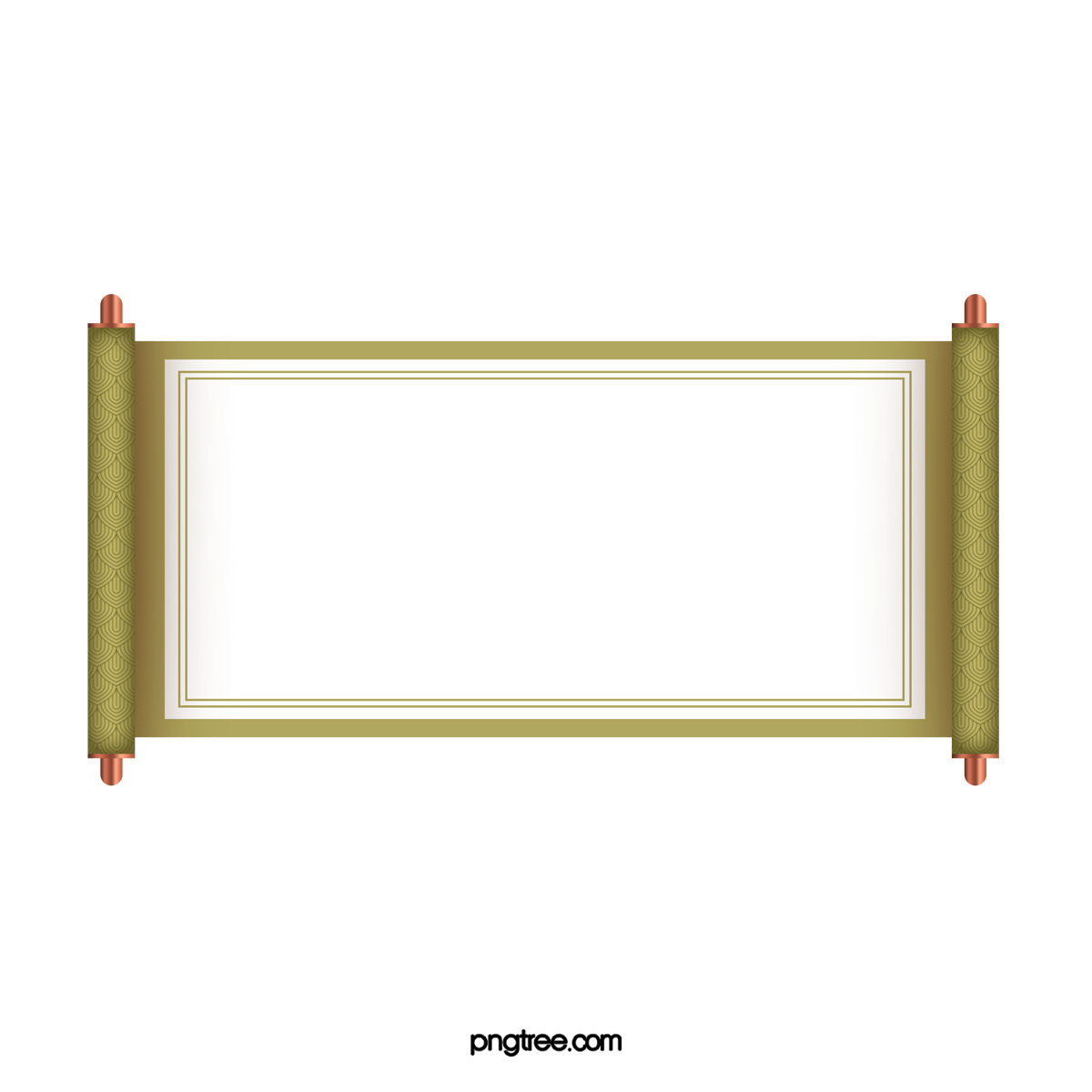 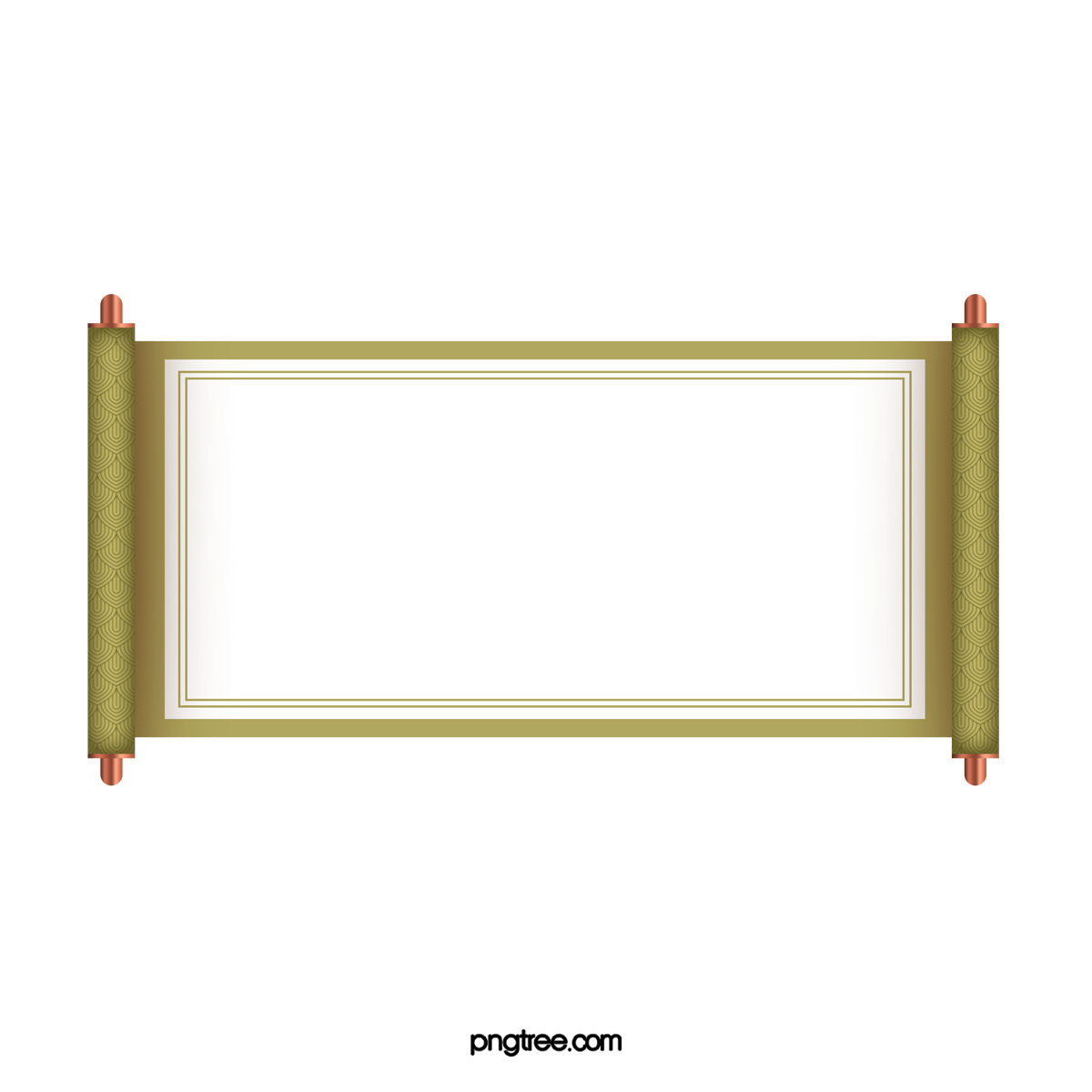 CHÚ CHIM NHỎ DỄ THƯƠNG
HÁT KẾT HỢP
VẬN ĐỘNG CƠ THỂ
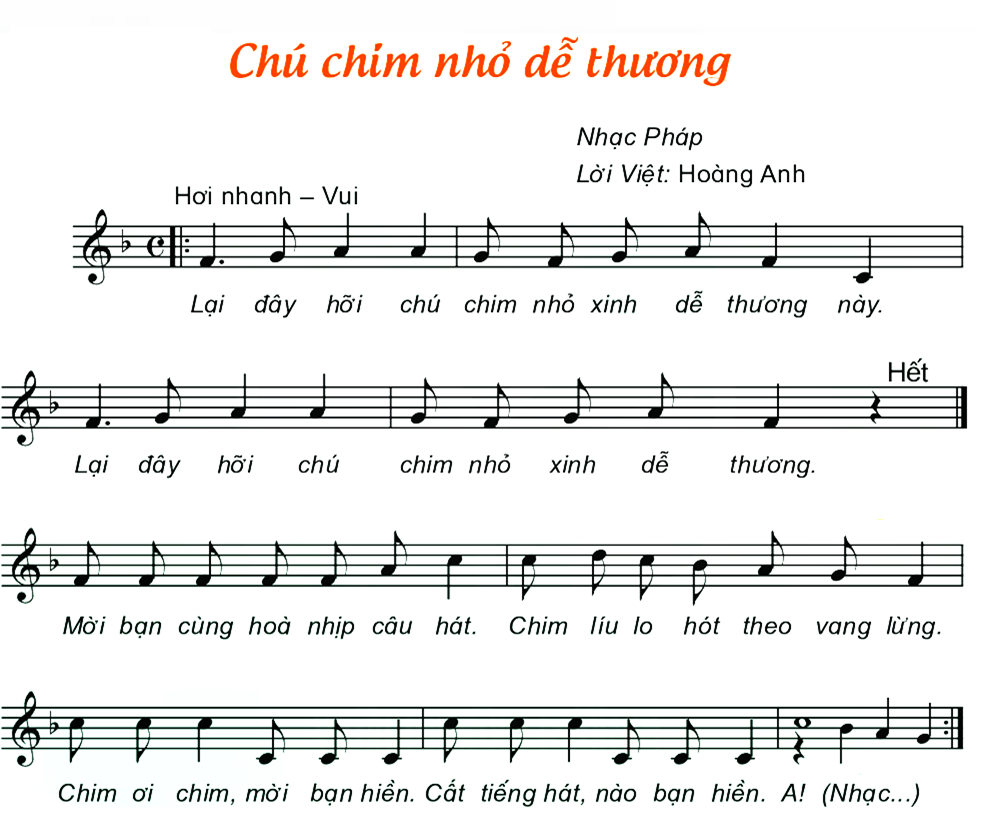 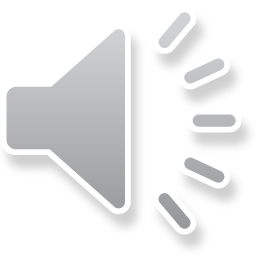 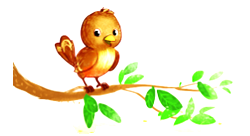 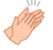 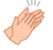 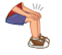 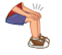 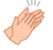 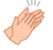 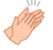 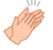 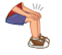 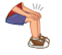 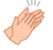 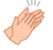 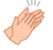 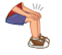 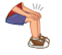 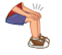 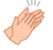 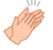 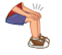 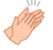 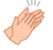 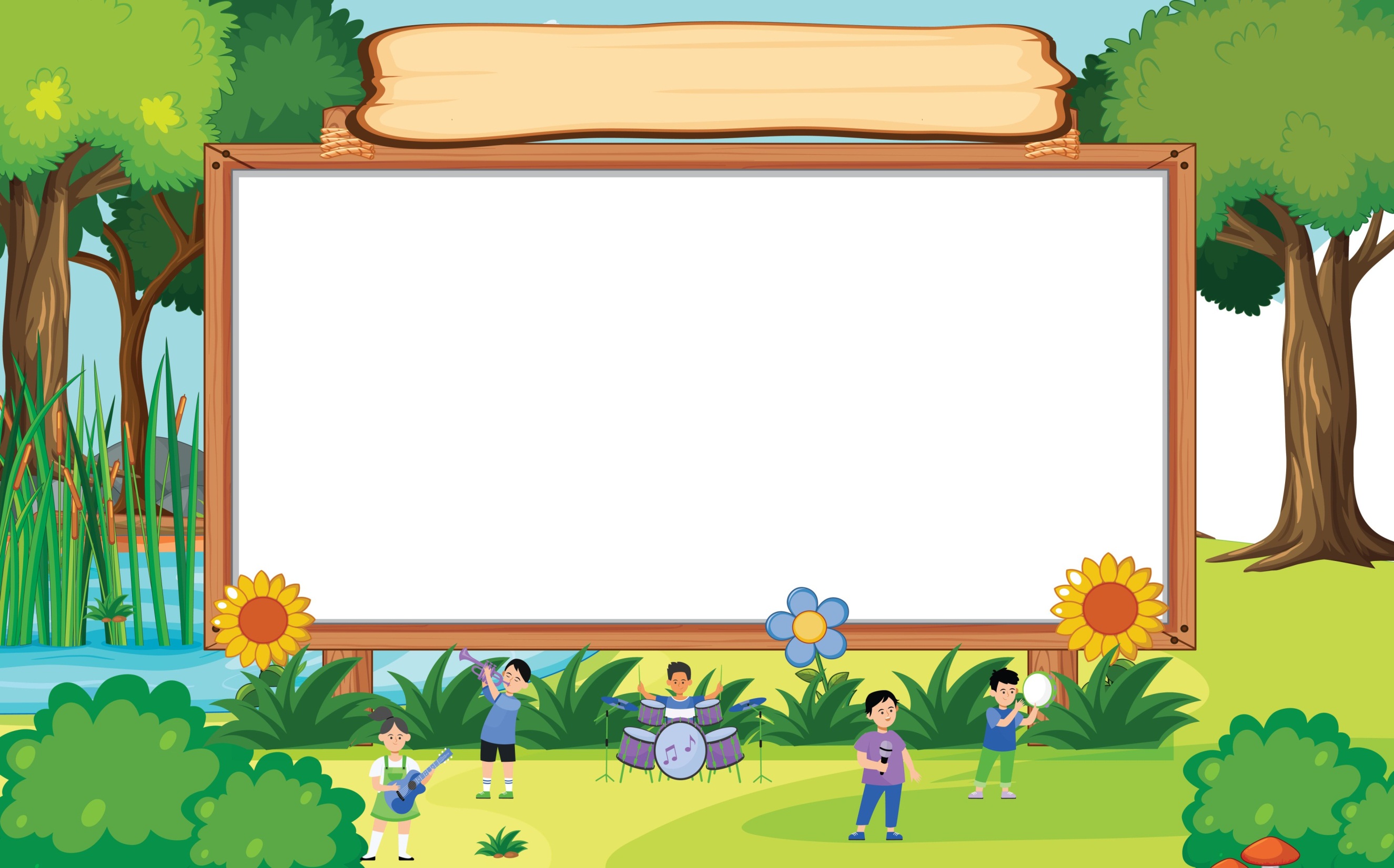 “GIAI ĐIỆU QUEN THUỘC”
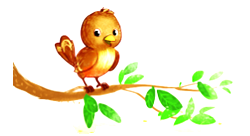 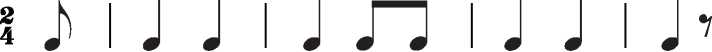 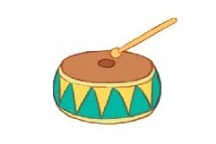 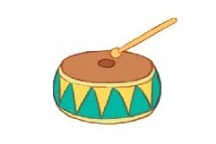 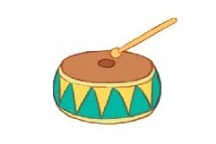 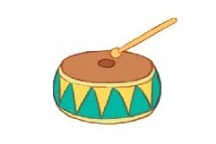 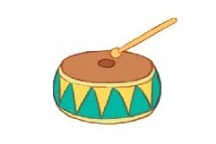 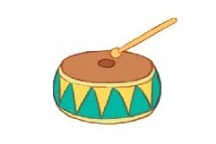 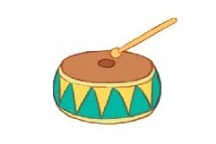 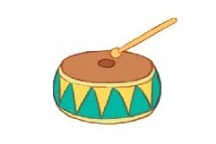 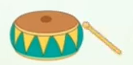 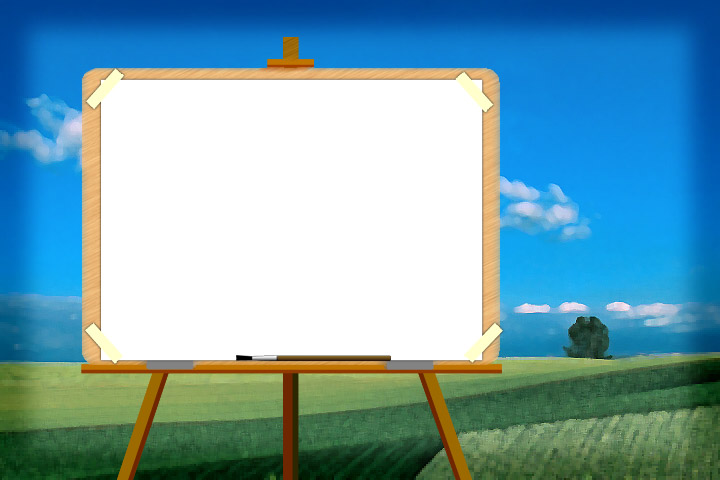 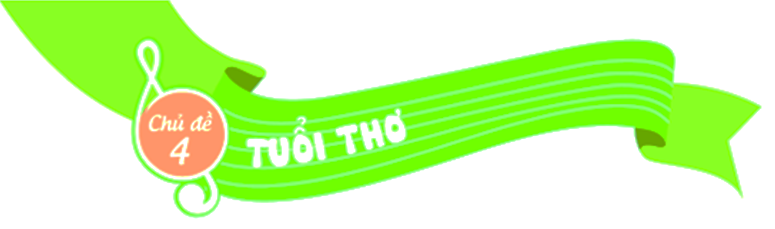 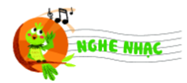 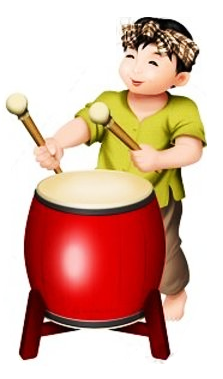 MÚA SƯ TỬ THẬT LÀ VUI
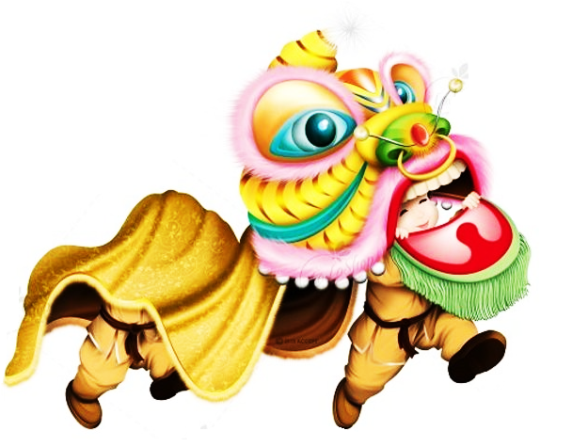 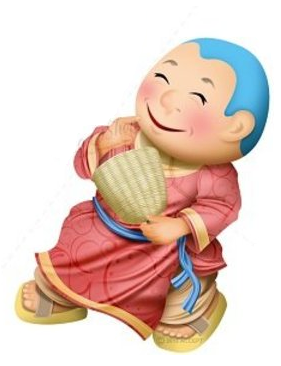 Phạm Tuyên
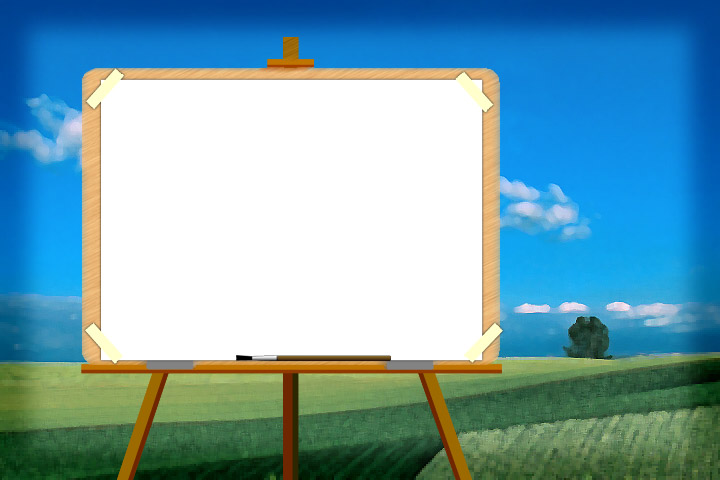 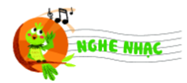 NHẠC SĨ PHẠM TUYÊN
Nhạc sĩ Phạm Tuyên sinh ngày 12/1/ 1930, quê ở Hải Dương.
Các bài hát thiếu nhi: Tiến lên đoàn viên, Chiếc đèn ông sao, Hành khúc Đội TNTP HCM, ..
Ông được Nhà nước trao tặng giải thưởng Hồ Chí Minh về Văn học nghệ thuật.
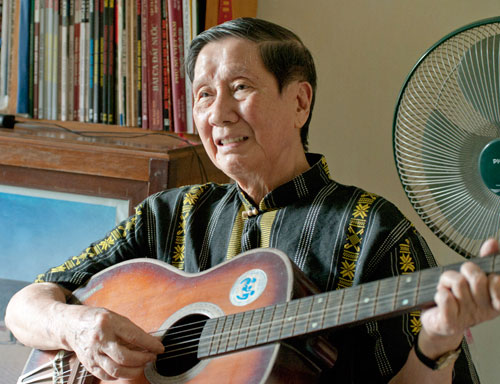 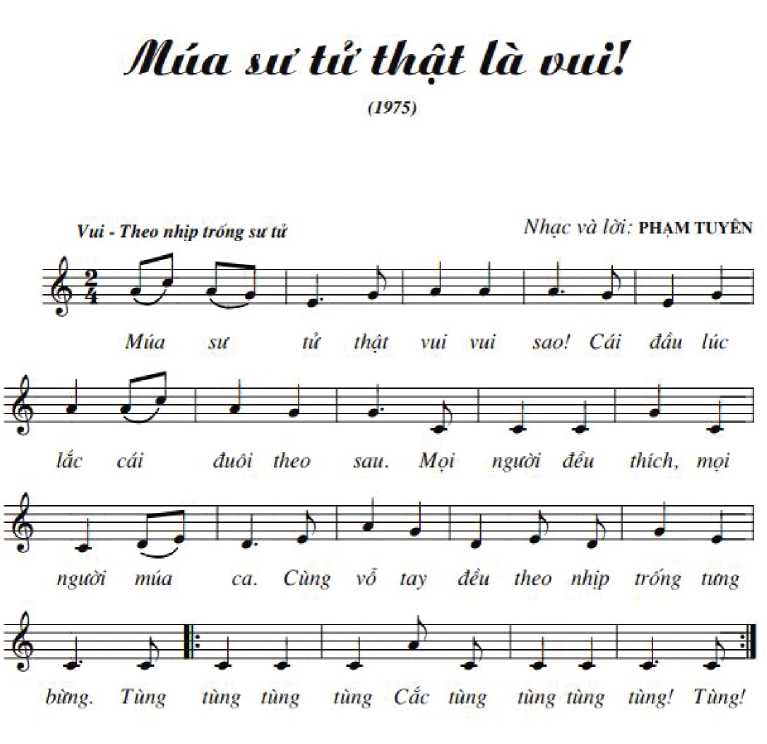 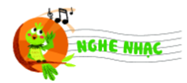 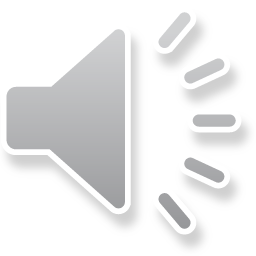 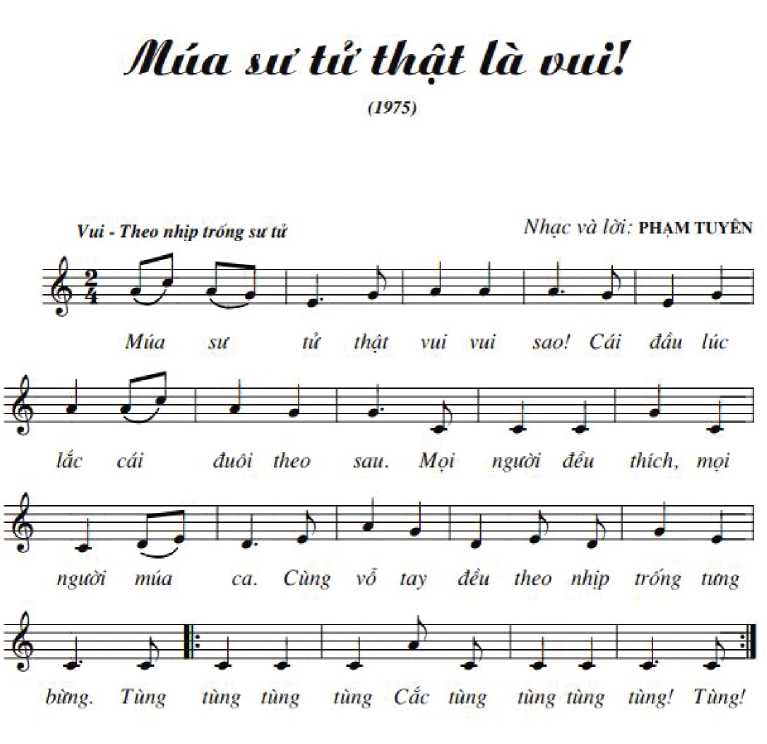 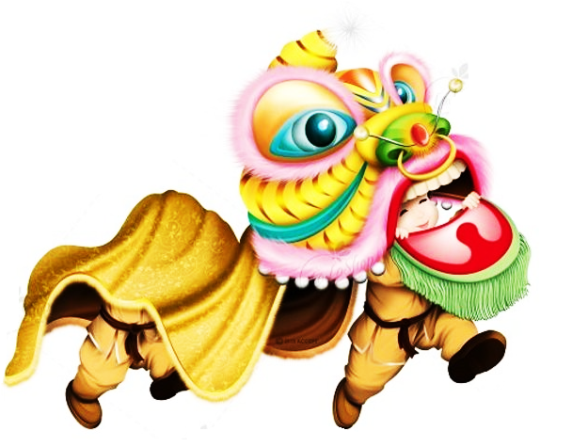 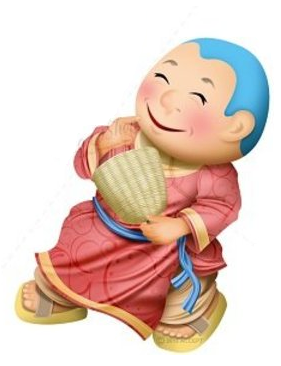 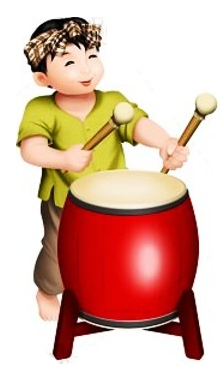 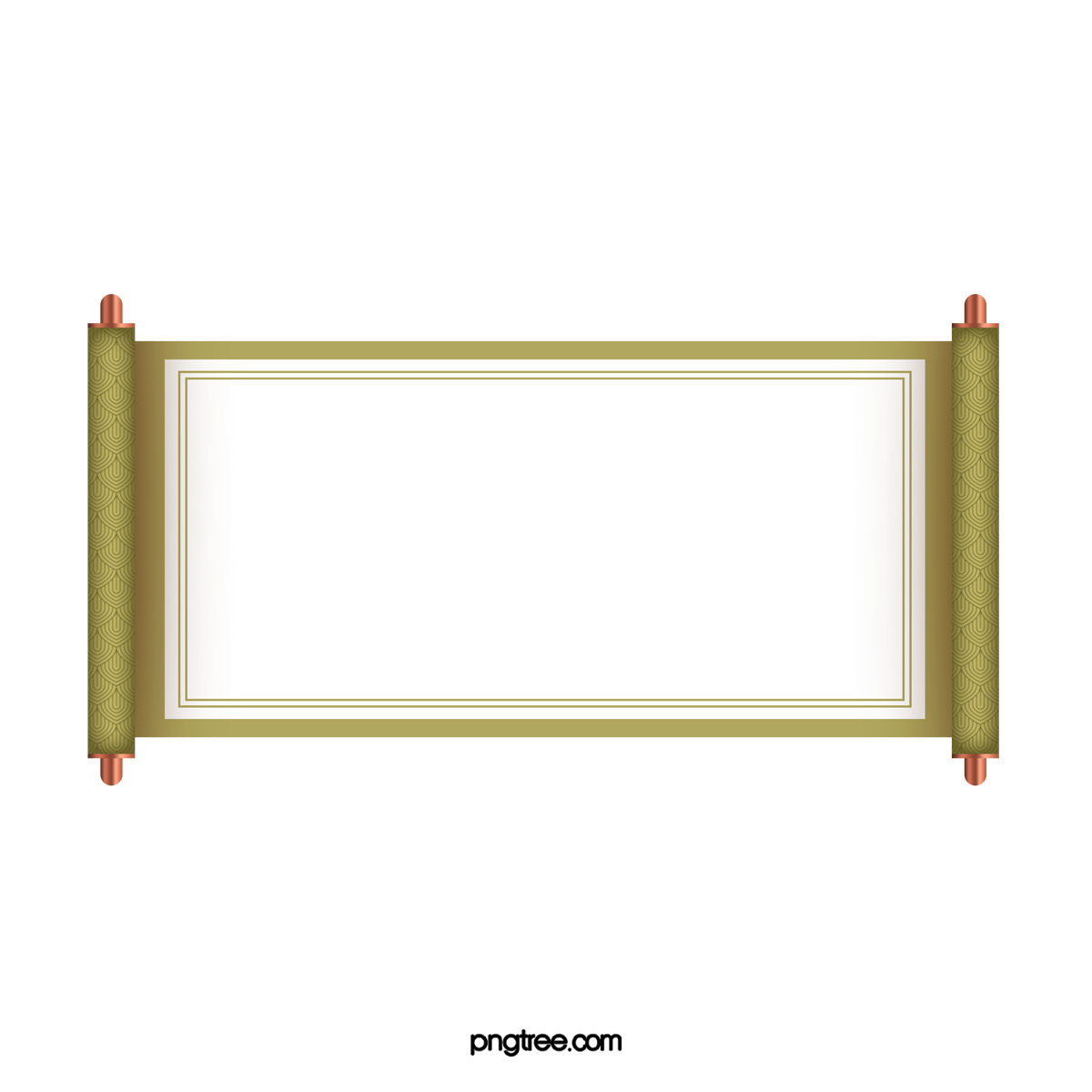 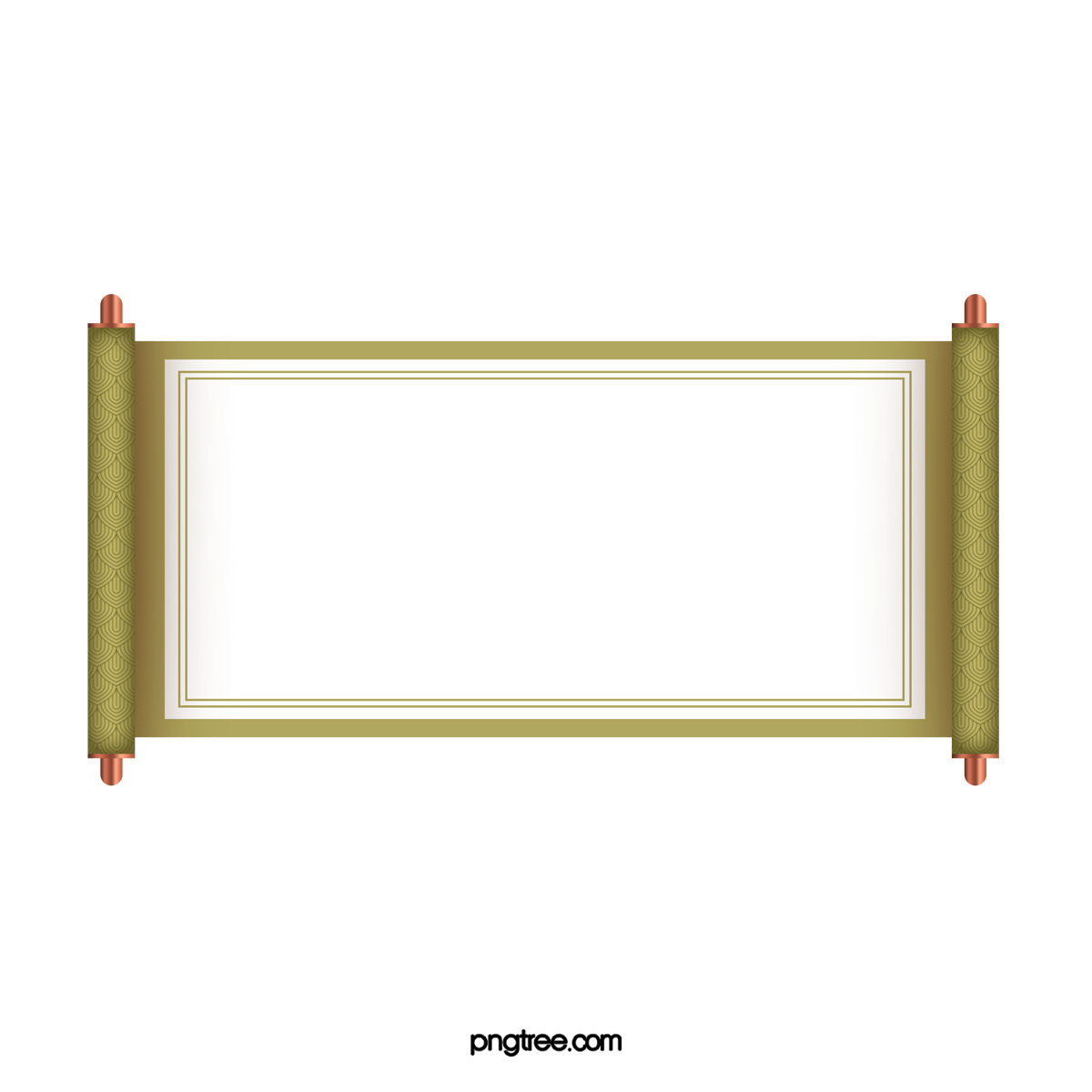 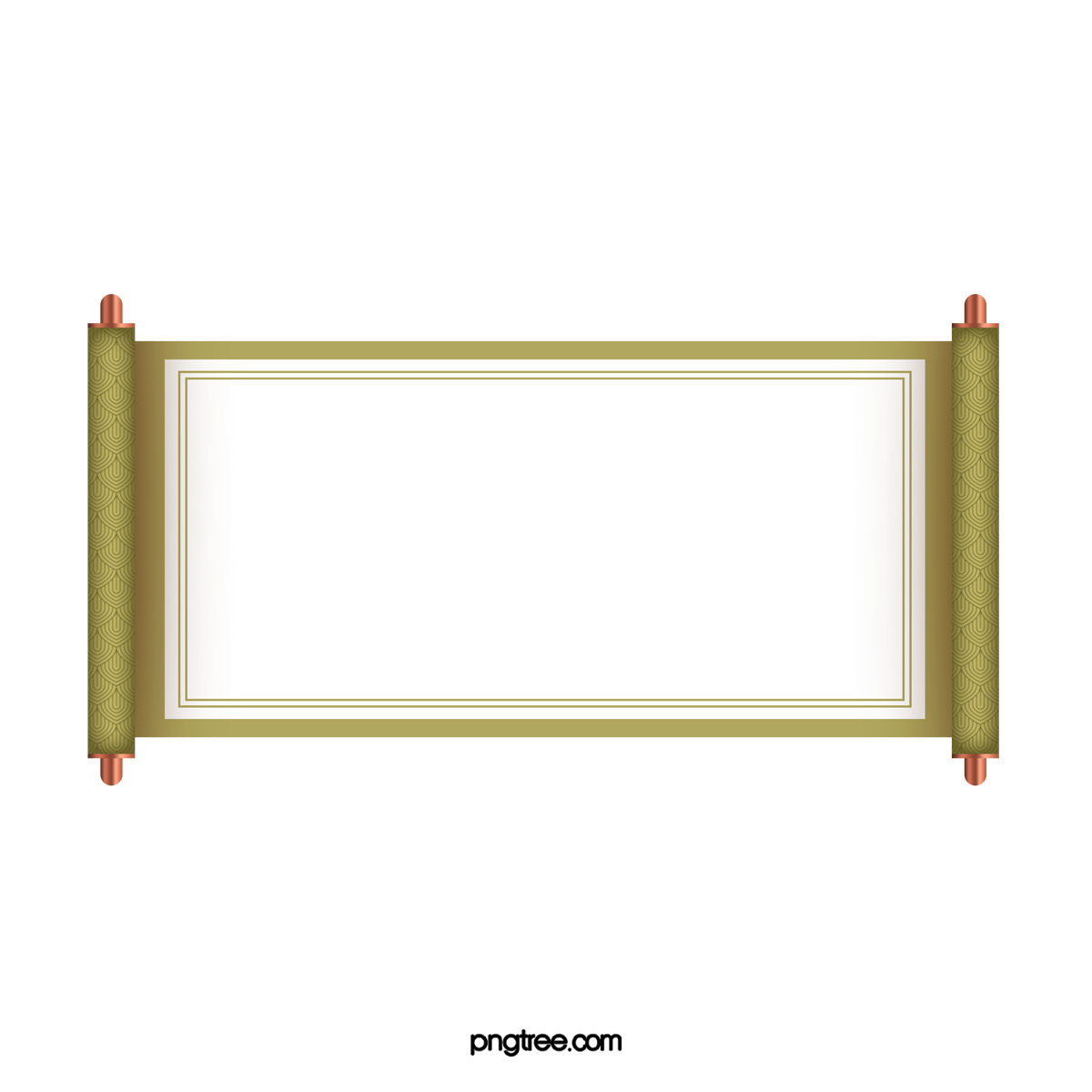 MÚA SƯ TỬ THẬT LÀ VUI
NGHE NHẠC KẾT HỢP
VẬN ĐỘNG CƠ THỂ
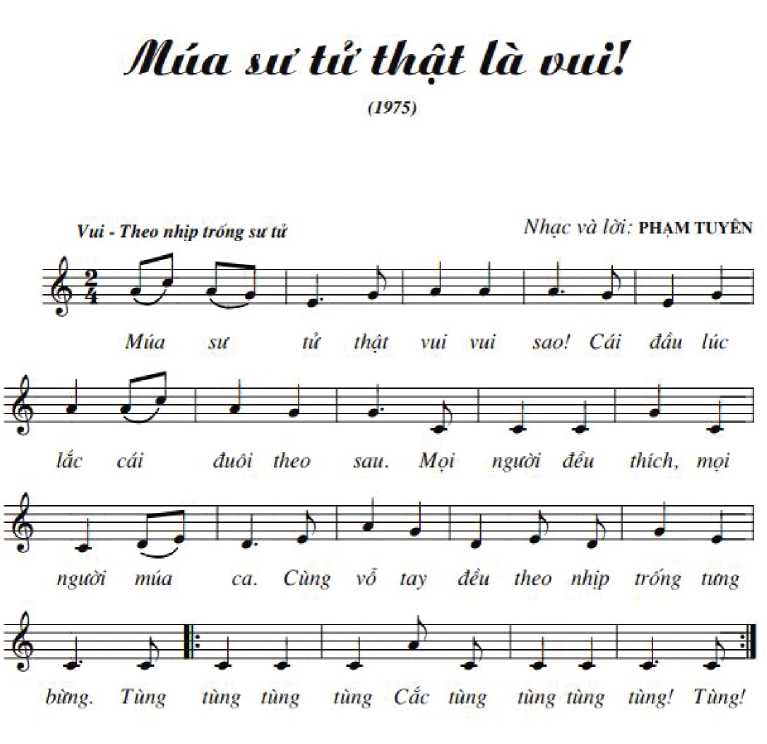 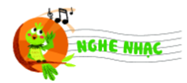 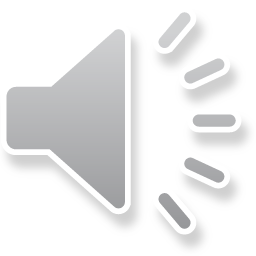 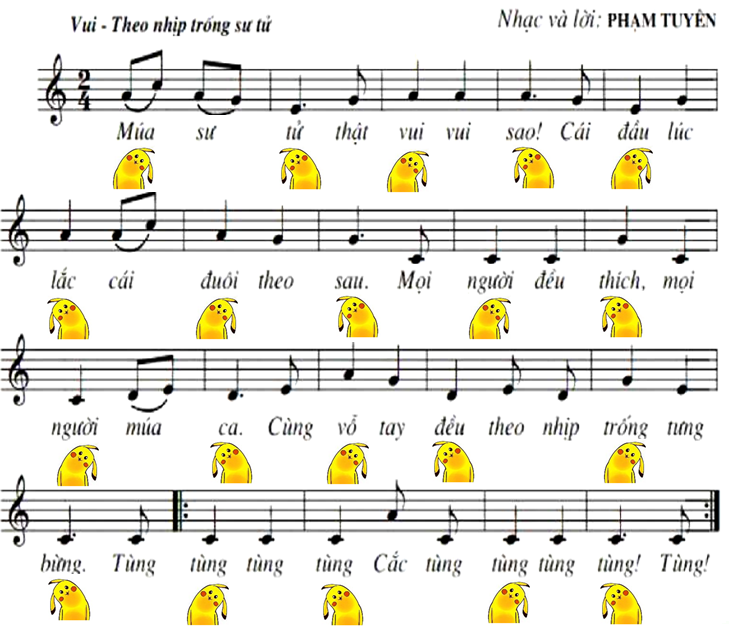 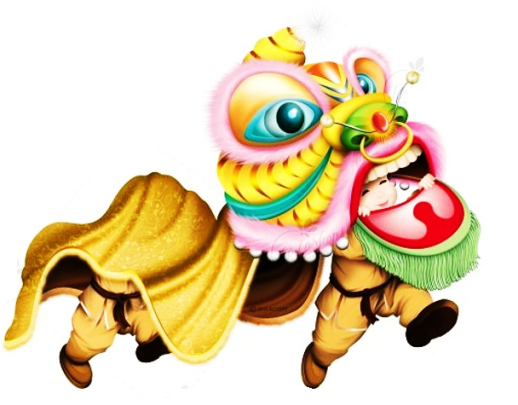 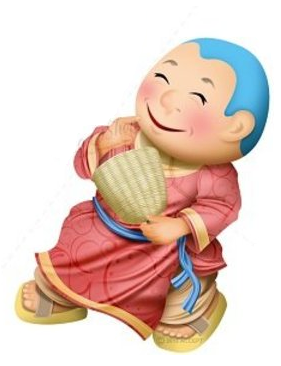 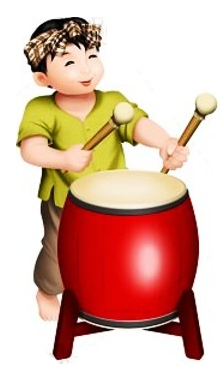 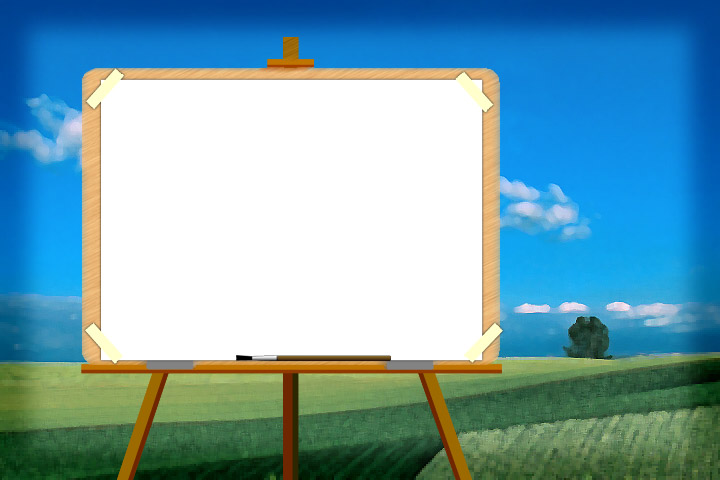 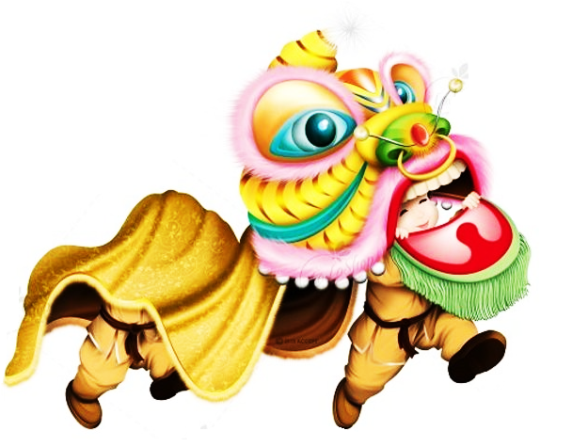 TẬP GÕ THEO HÌNH TIẾT TẤU
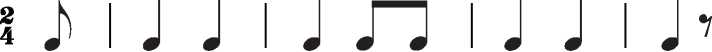 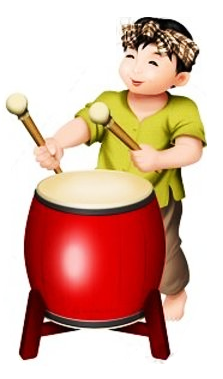 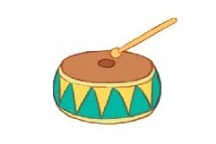 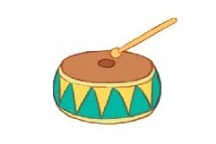 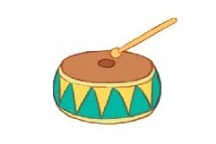 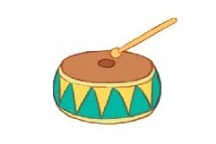 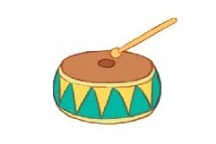 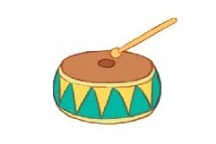 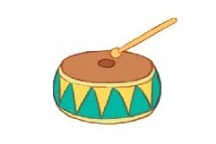 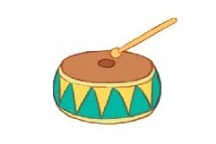 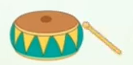 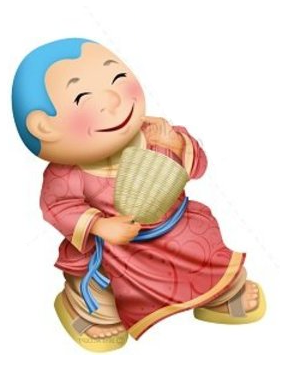 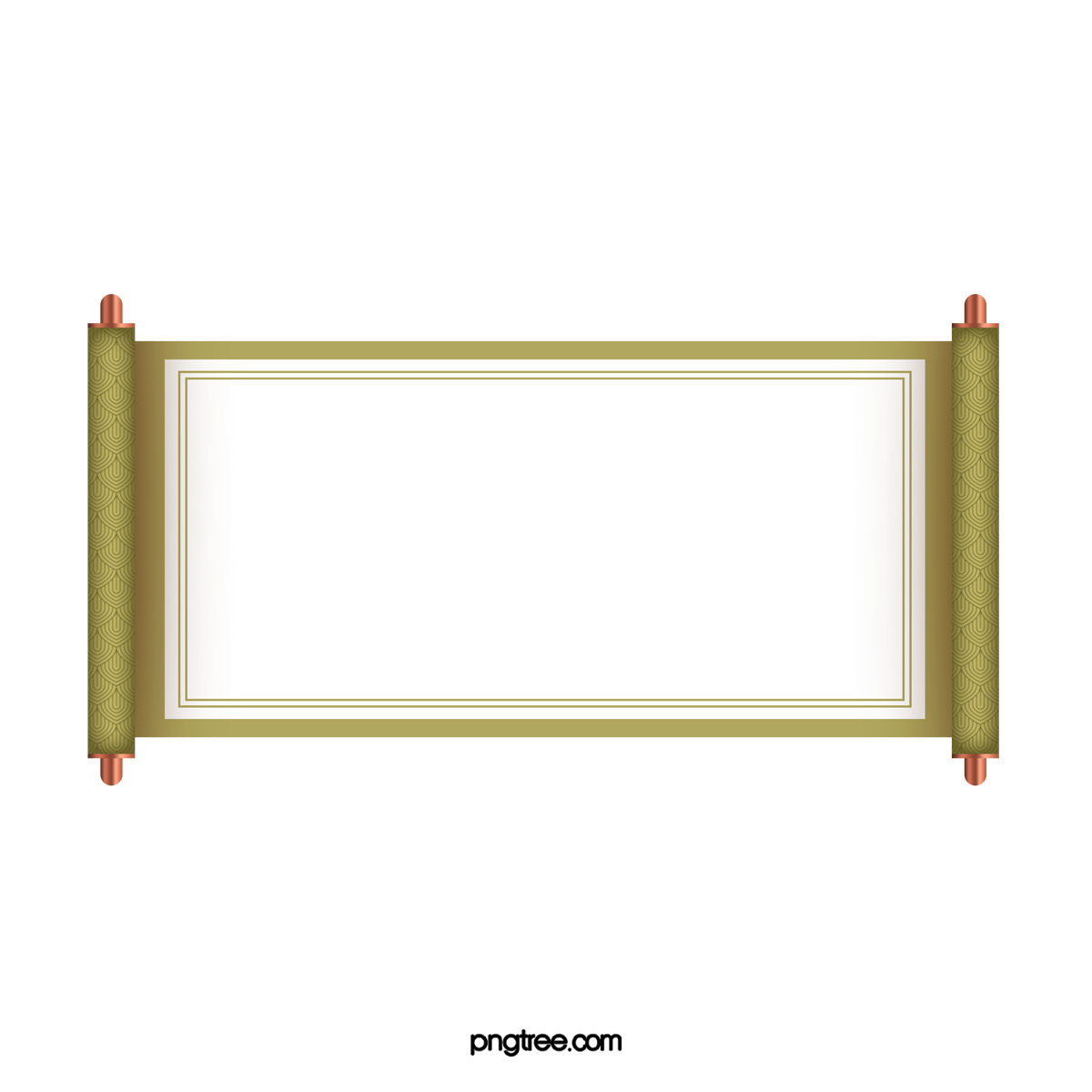 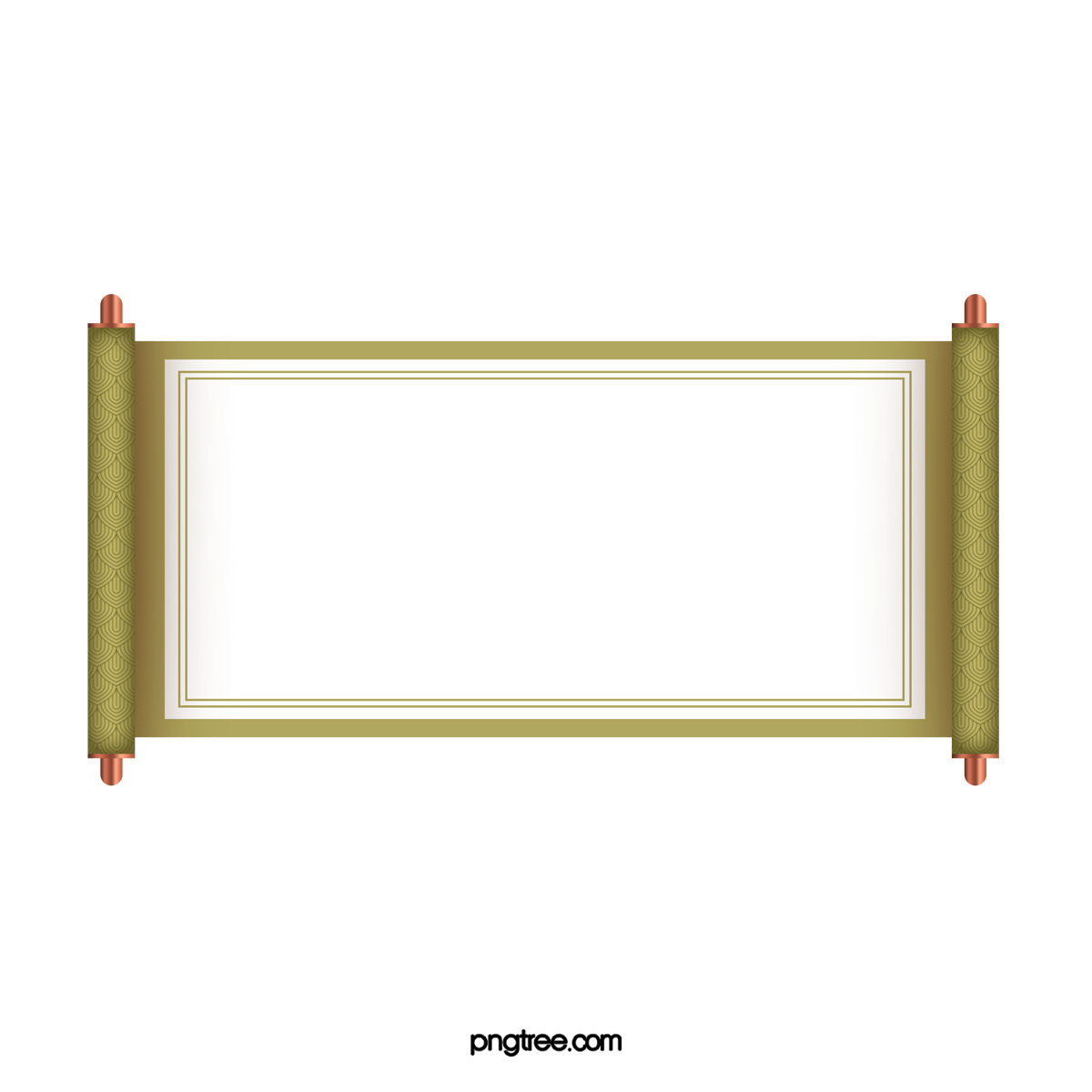 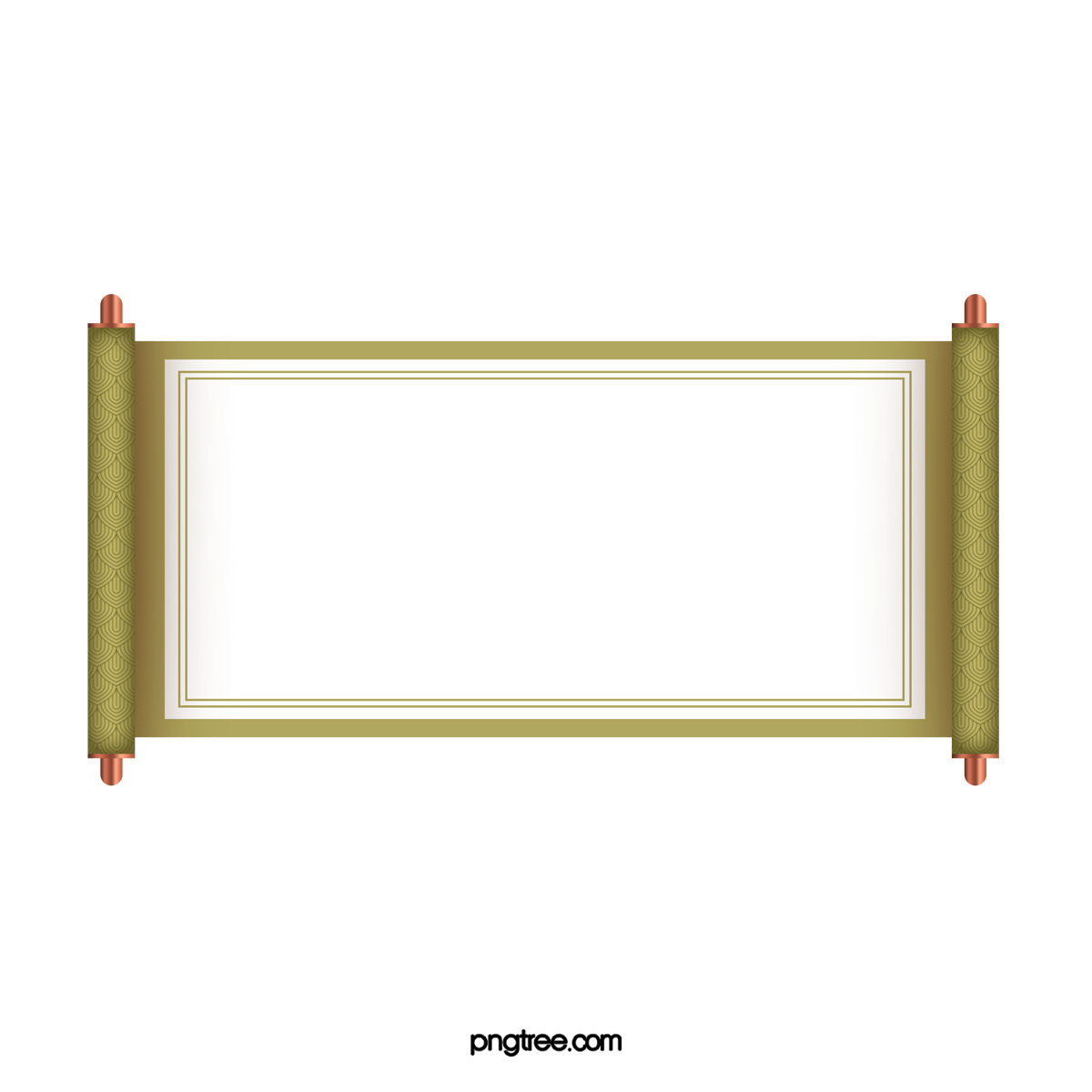 MÚA SƯ TỬ THẬT LÀ VUI
NGHE NHẠC KẾT HỢP
GÕ ĐỆM THEO HÌNH TIẾT TẤU
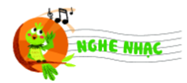 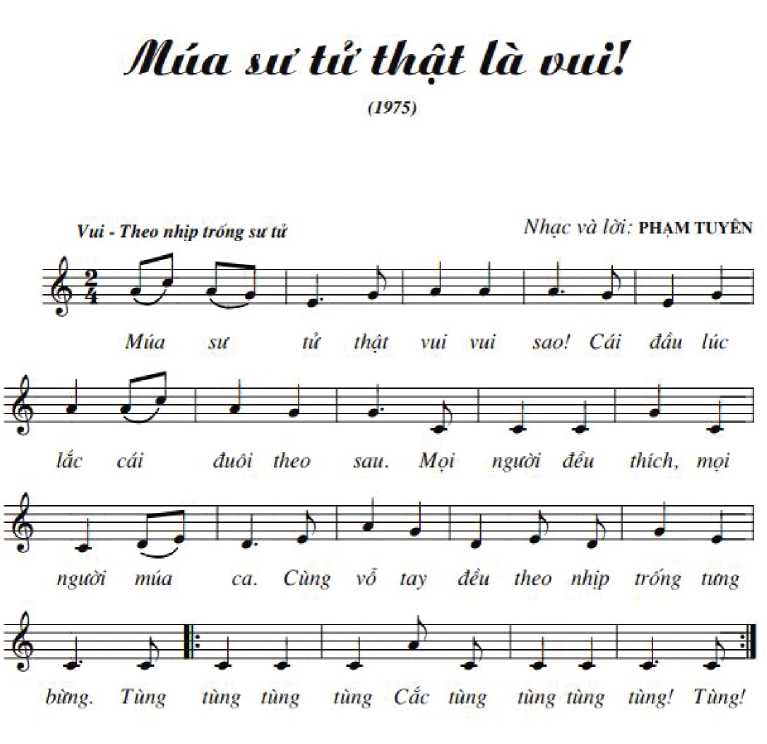 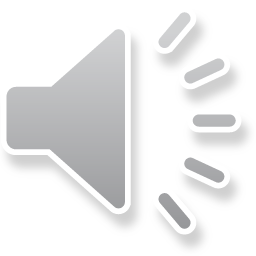 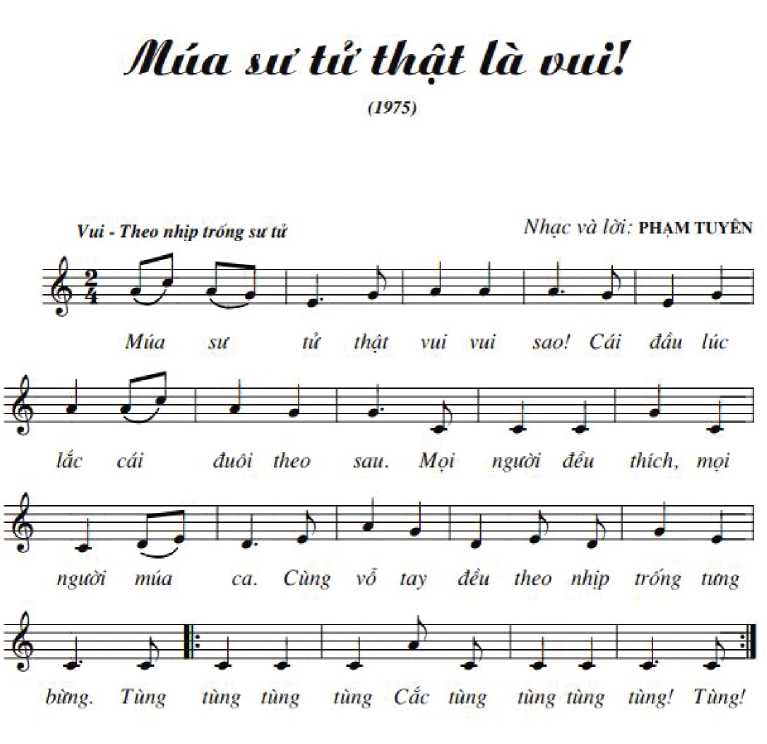 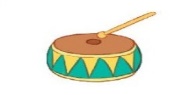 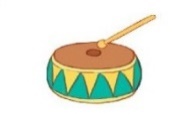 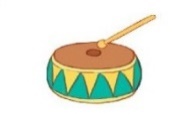 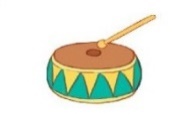 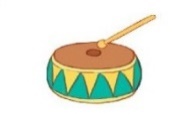 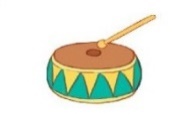 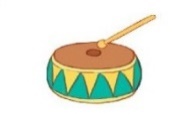 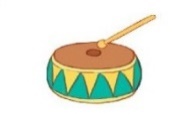 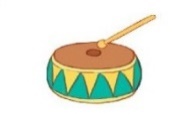 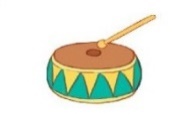 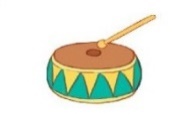 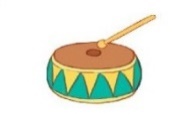 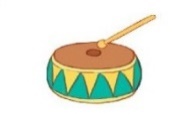 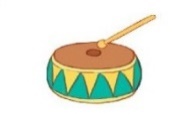 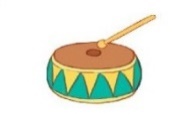 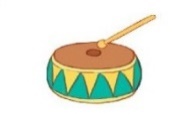 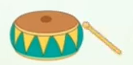 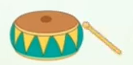 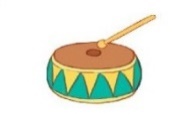 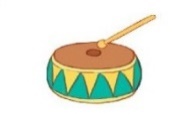 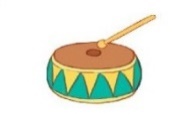 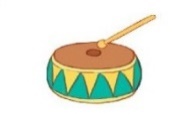 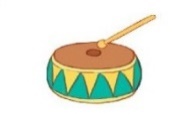 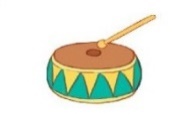 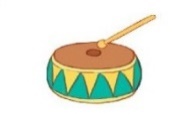 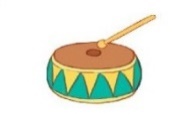 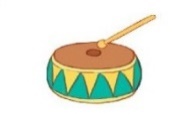 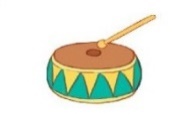 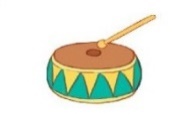 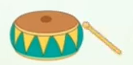 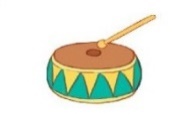 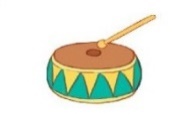 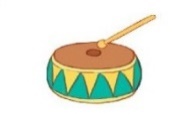 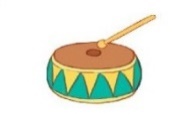 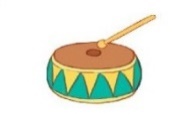 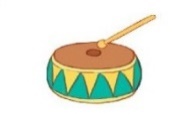 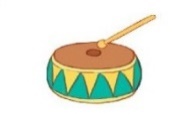 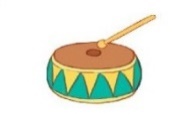 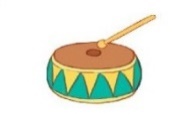 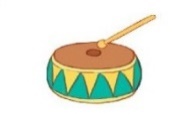 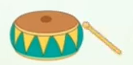 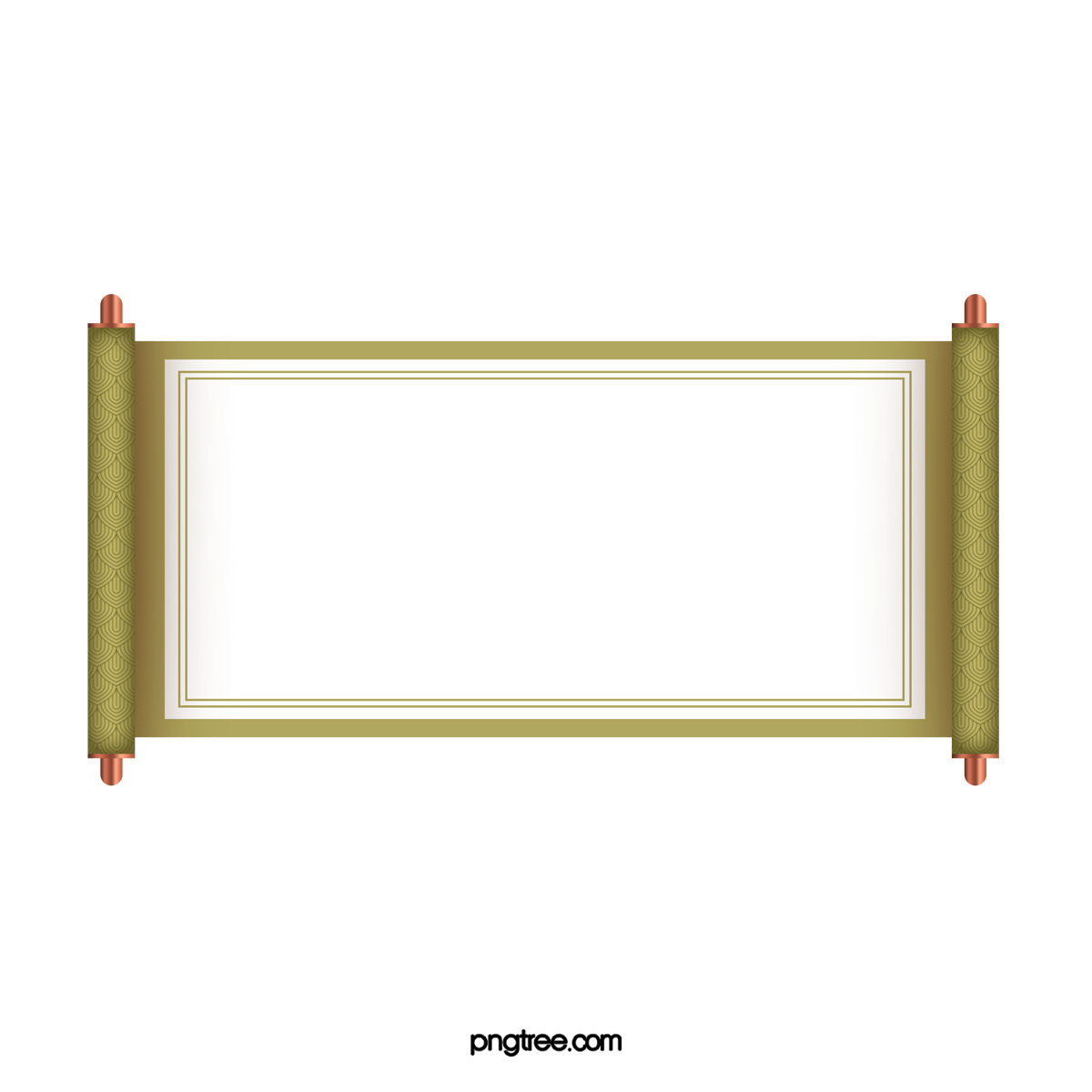 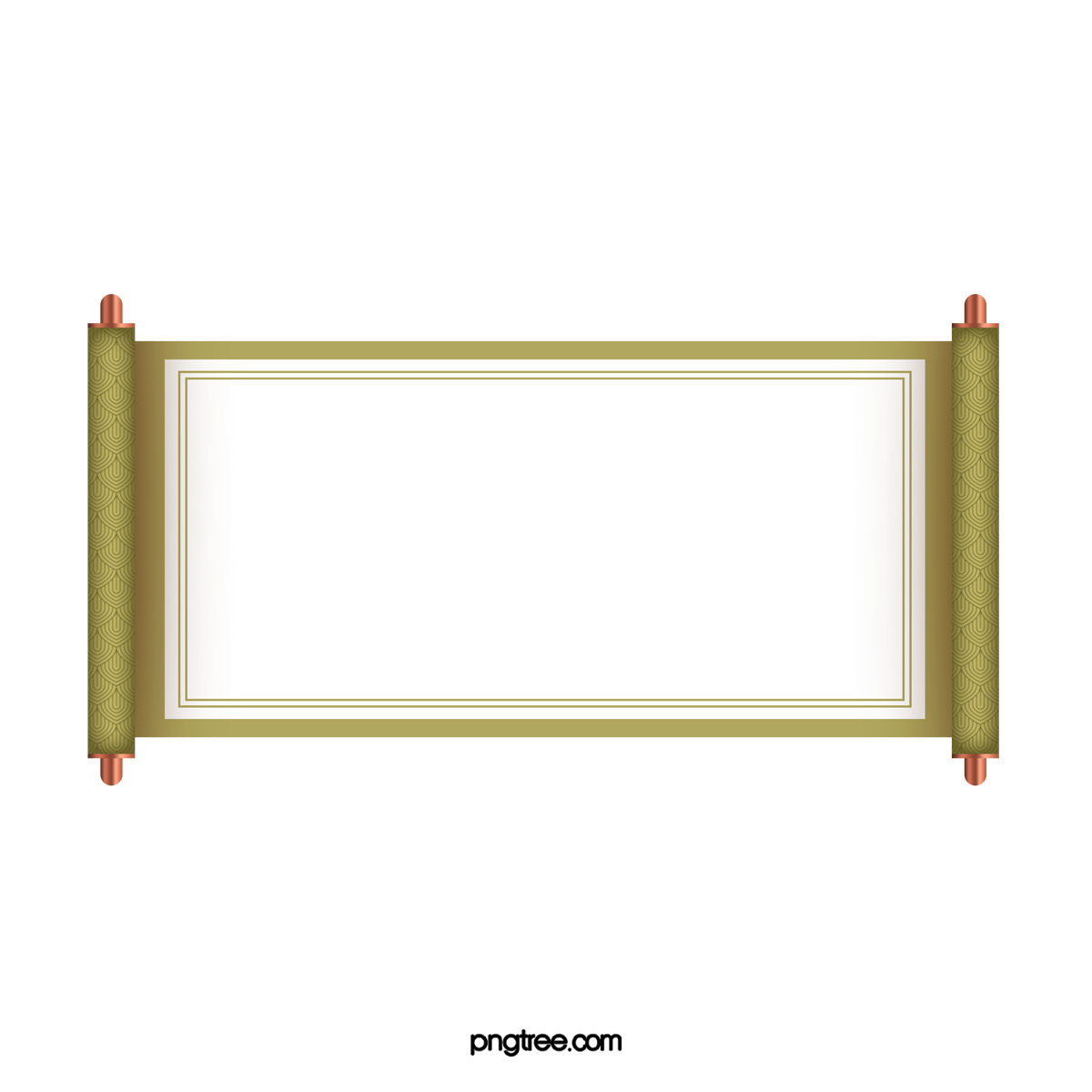 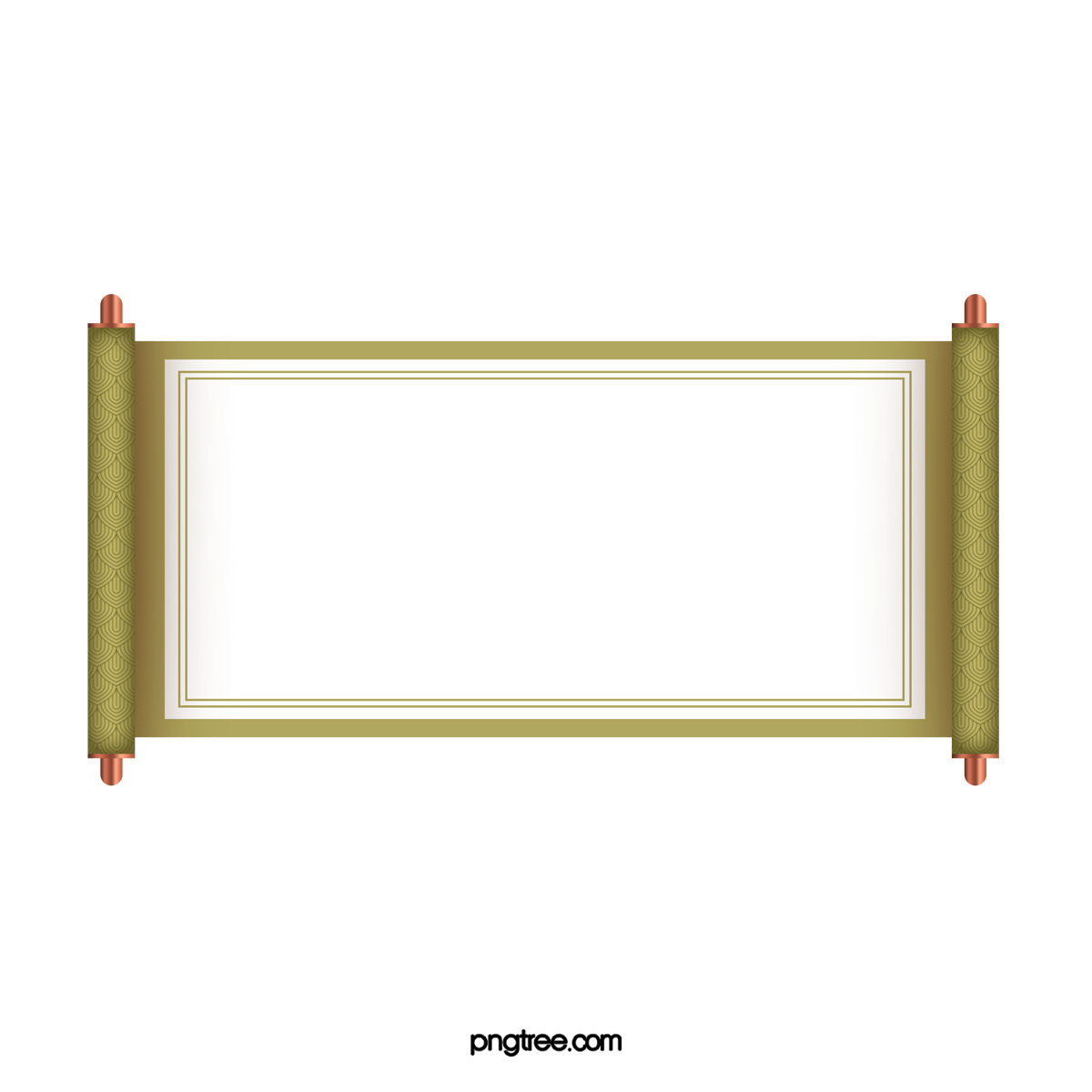 MÚA SƯ TỬ THẬT LÀ VUI
NGHE NHẠC KẾT HỢP
TRÒ CHƠI MÚA LÂN SƯ TỬ
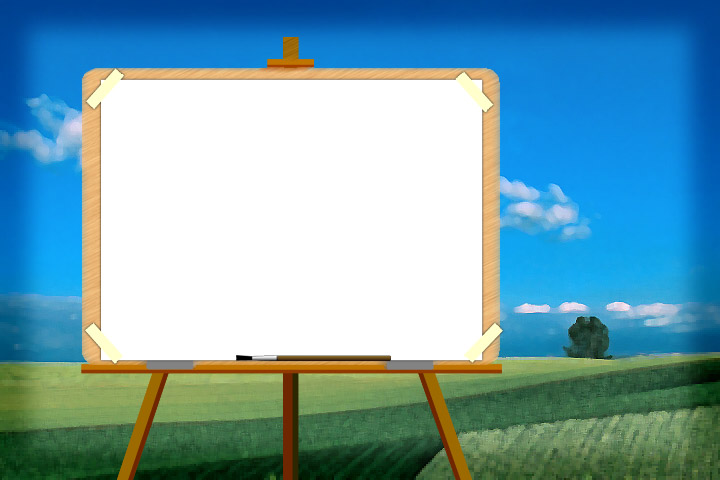 TRÒ CHƠI “MÚA LÂN”
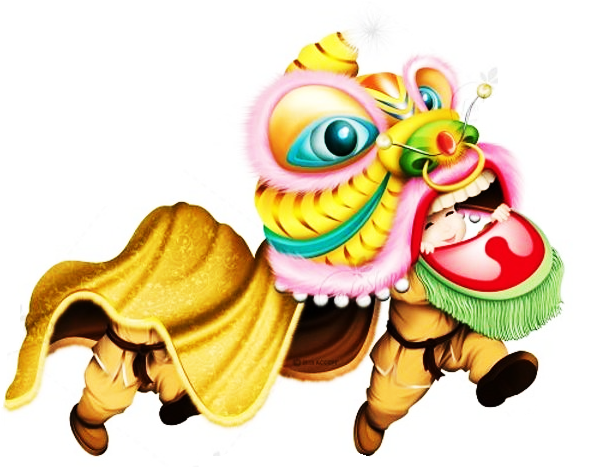 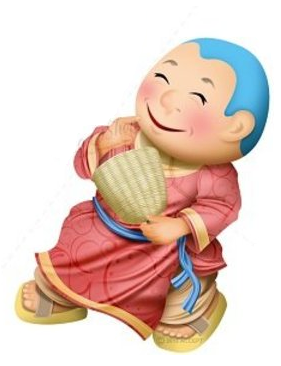 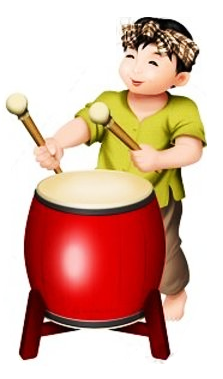 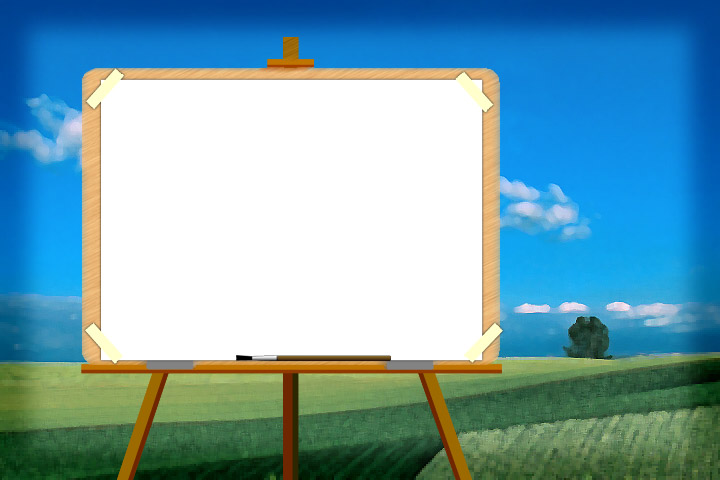 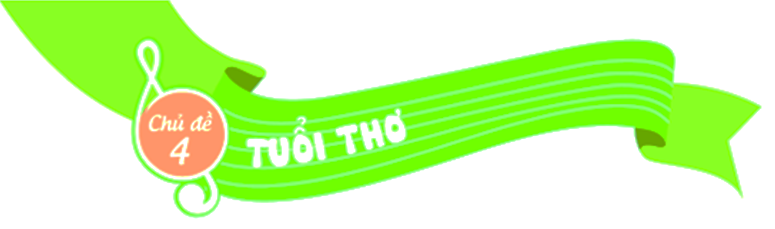 Tiết 2
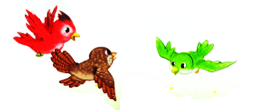 ÔN TẬP BÀI HÁT:
CHÚ CHIM NHỎ DỄ THƯƠNG
NGHE NHẠC:
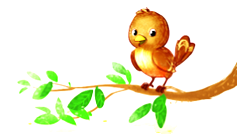 MÚA SƯ TỬ THẬT LÀ VUI